Deep Learning for Vision & Language
Machine Learning I: Supervised vs Unsupervised LearningLinear Classifiers / Regressors
Machine Learning
The study of algorithms that learn from data.
1
Supervised Learning vs Unsupervised Learning
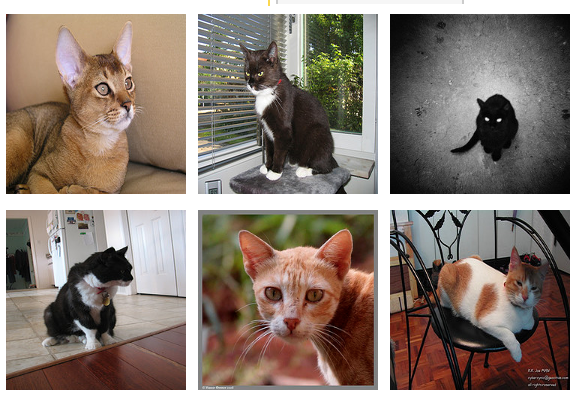 cat
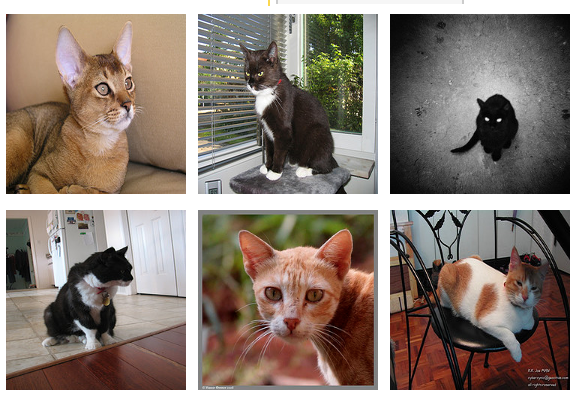 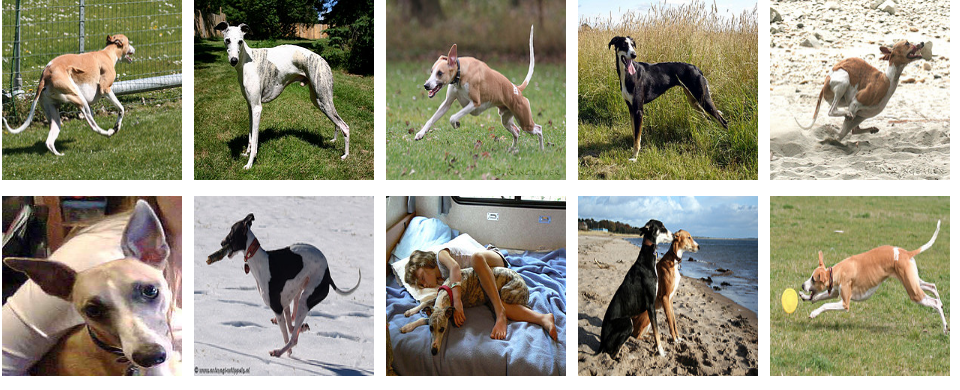 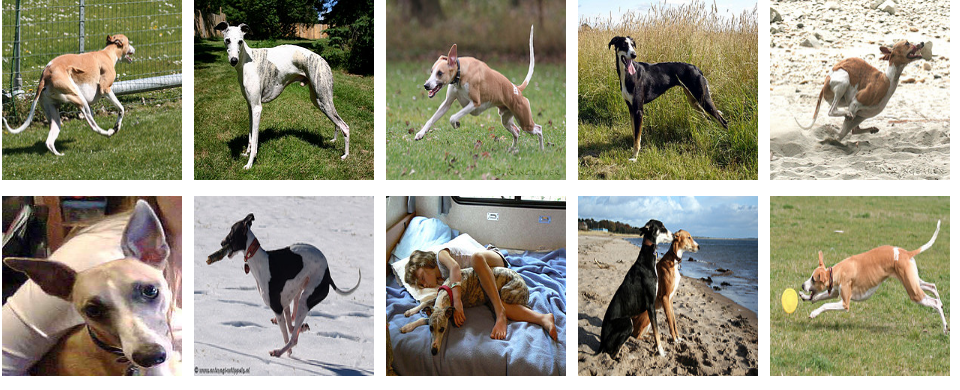 dog
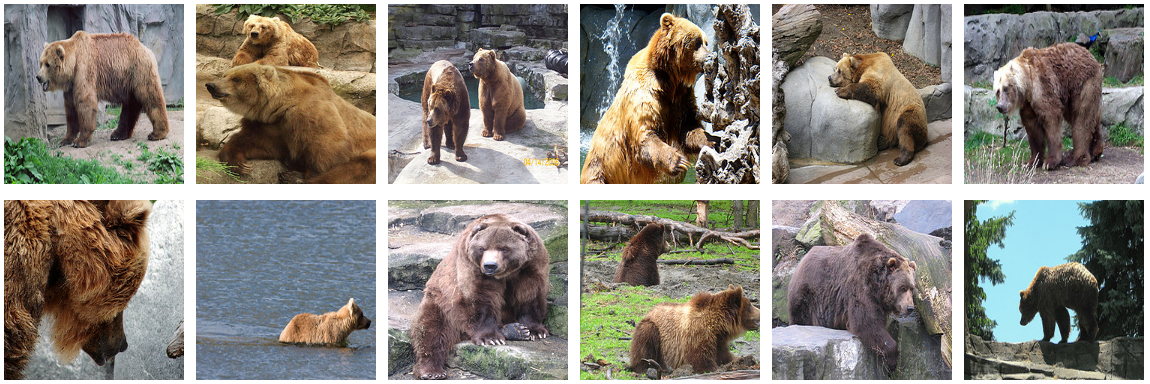 bear
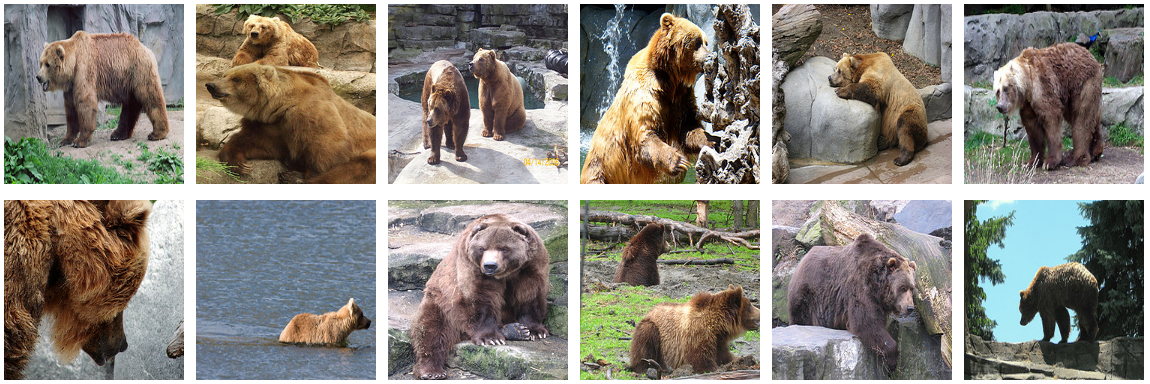 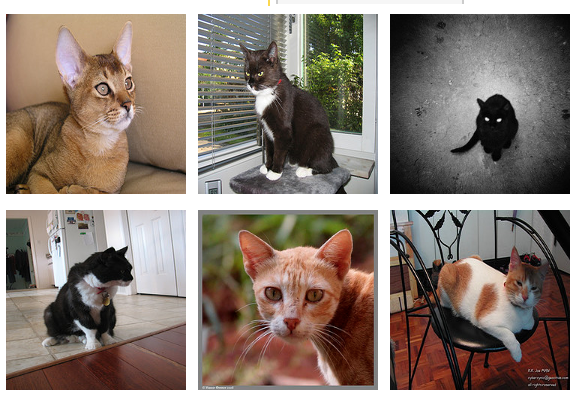 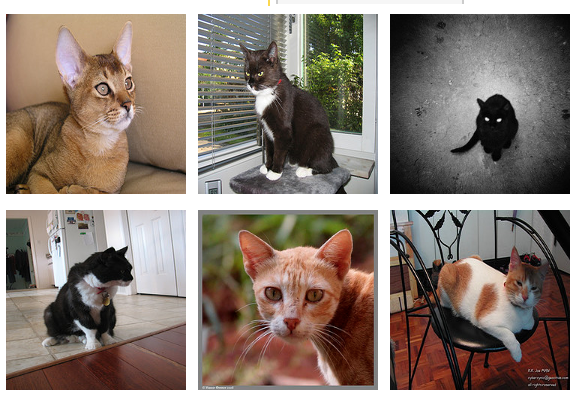 dog
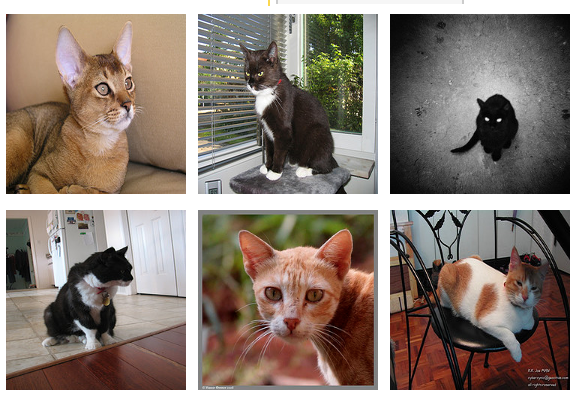 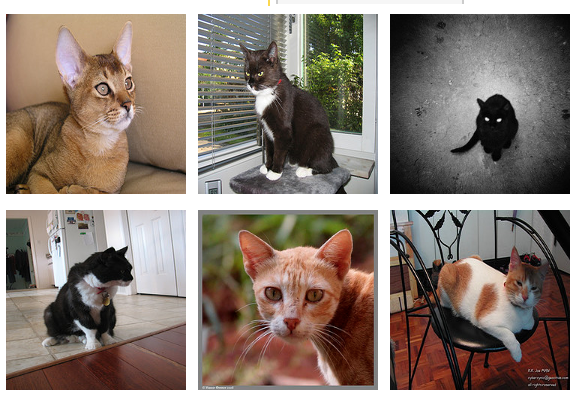 bear
dog
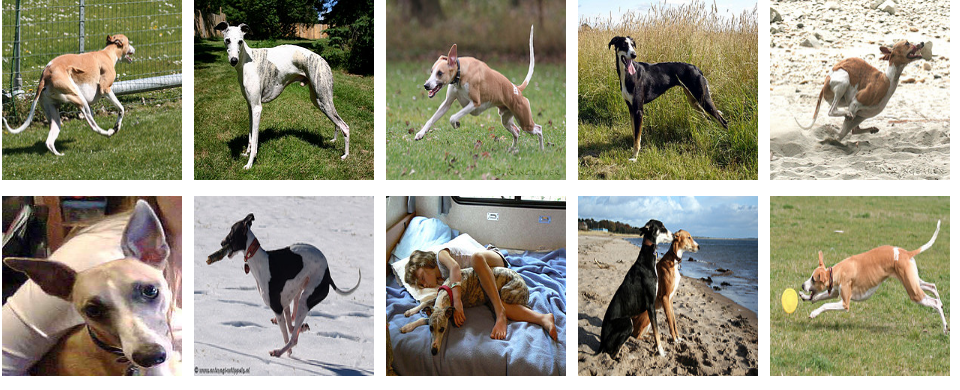 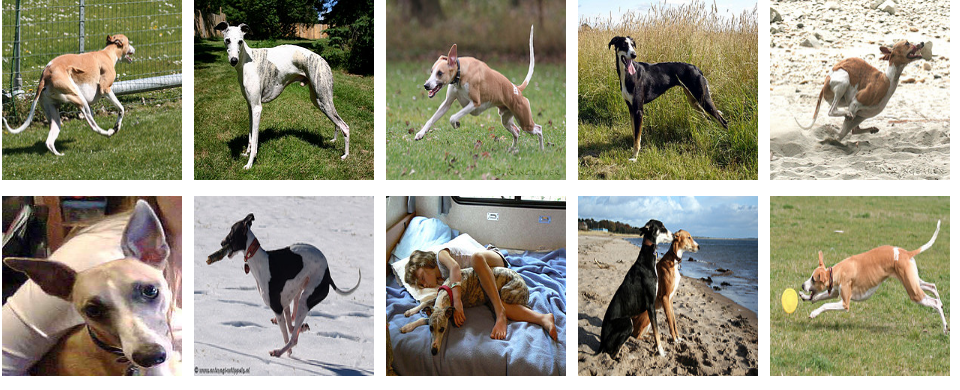 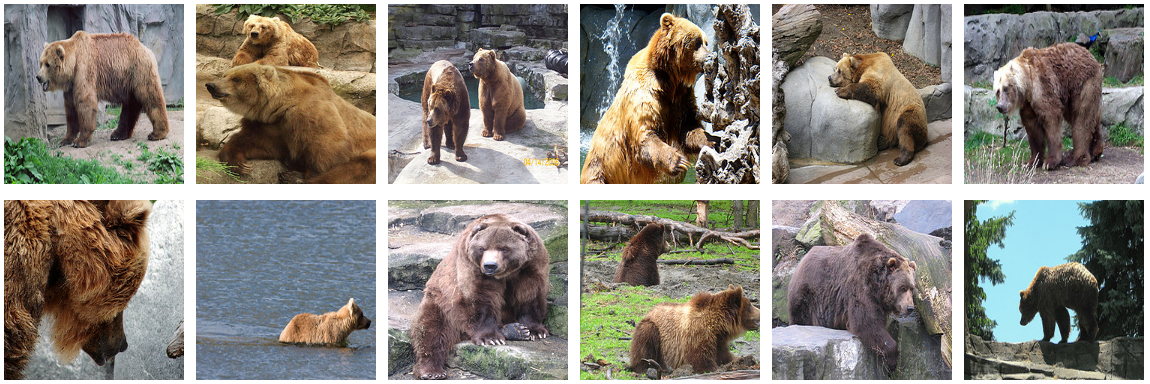 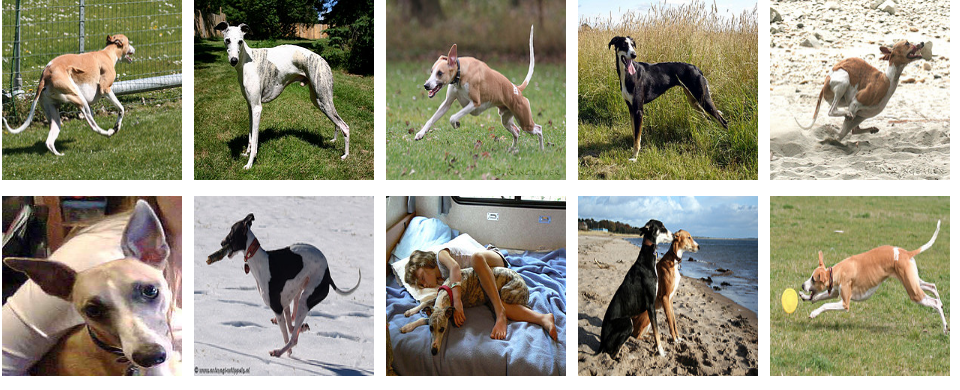 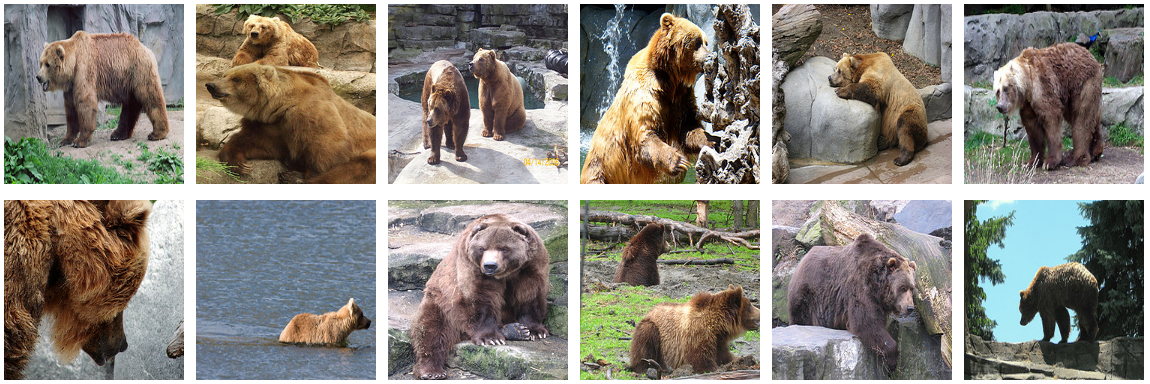 cat
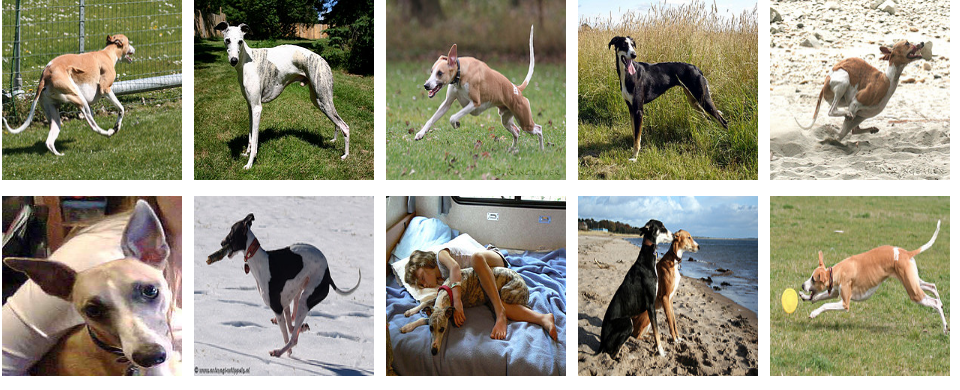 cat
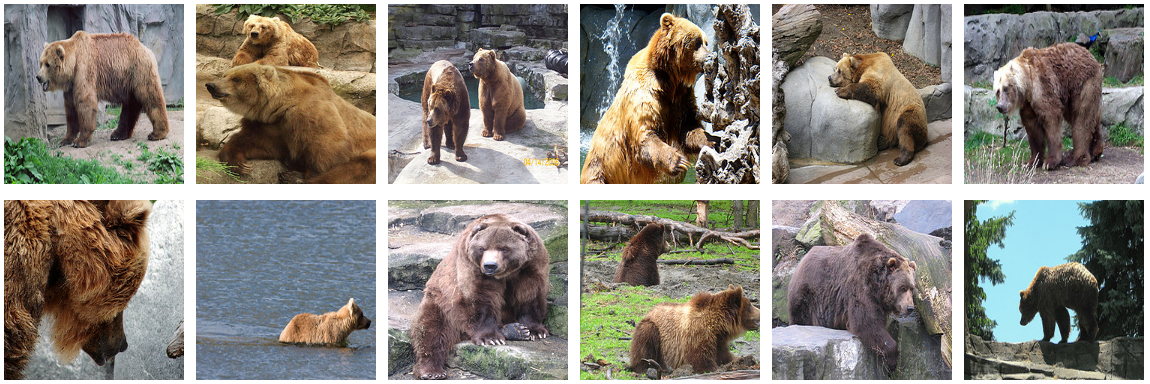 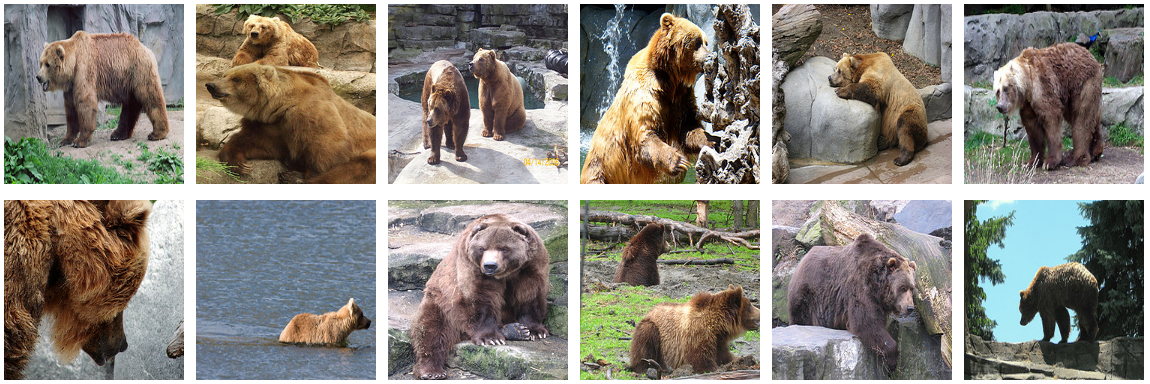 bear
Supervised Learning vs Unsupervised Learning
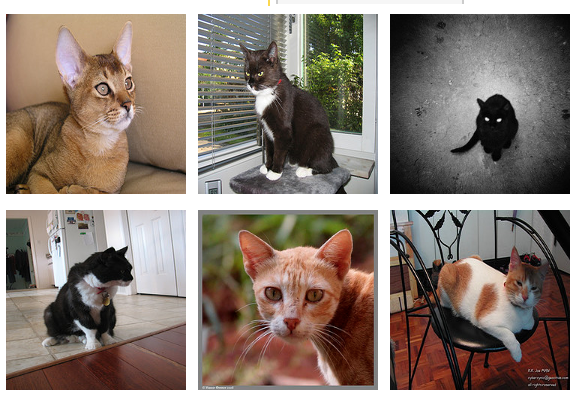 cat
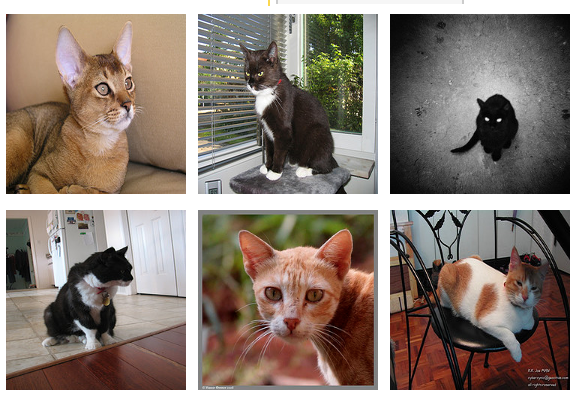 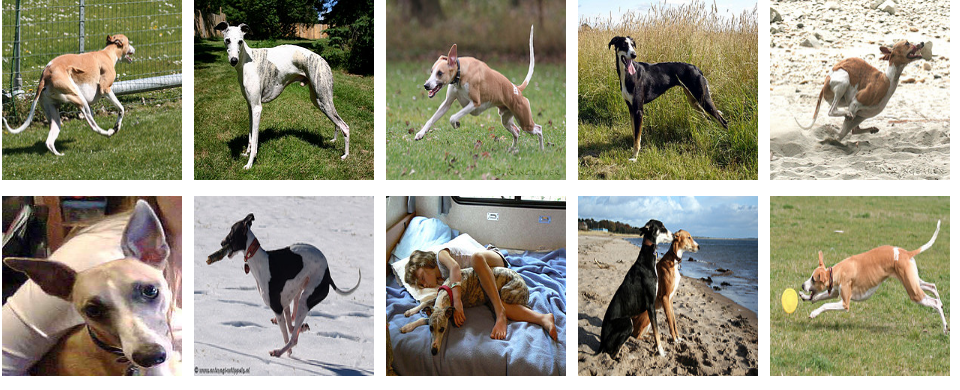 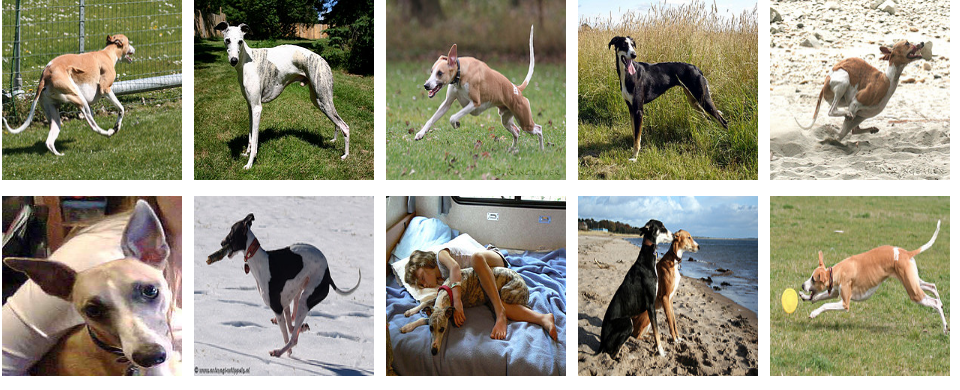 dog
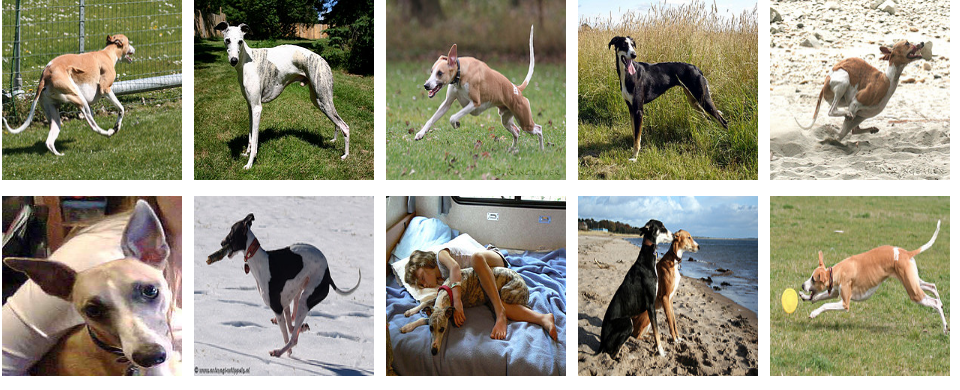 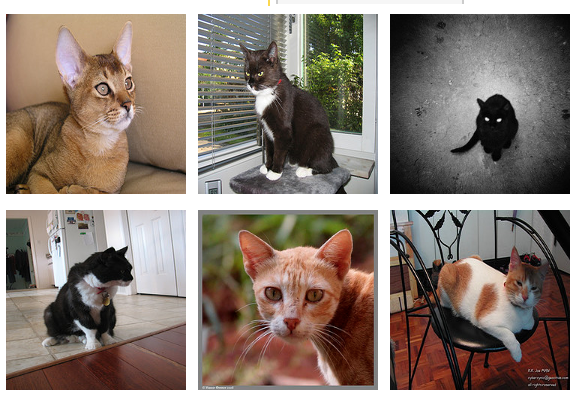 bear
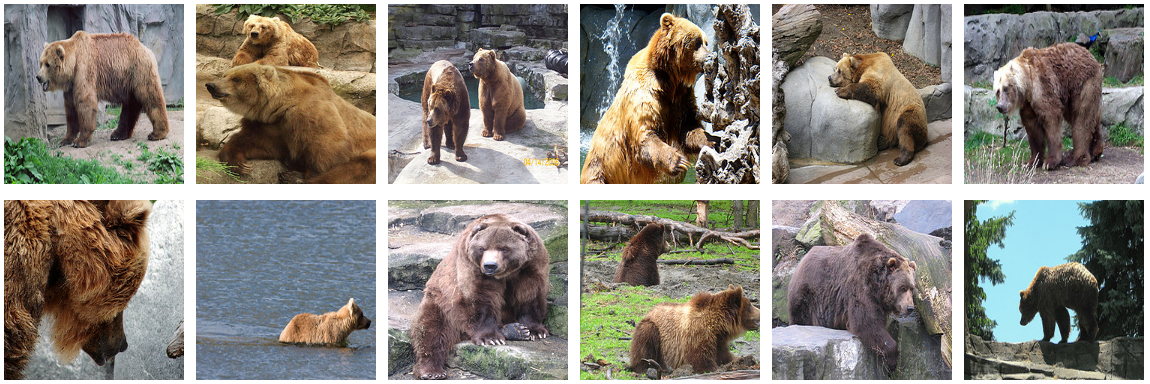 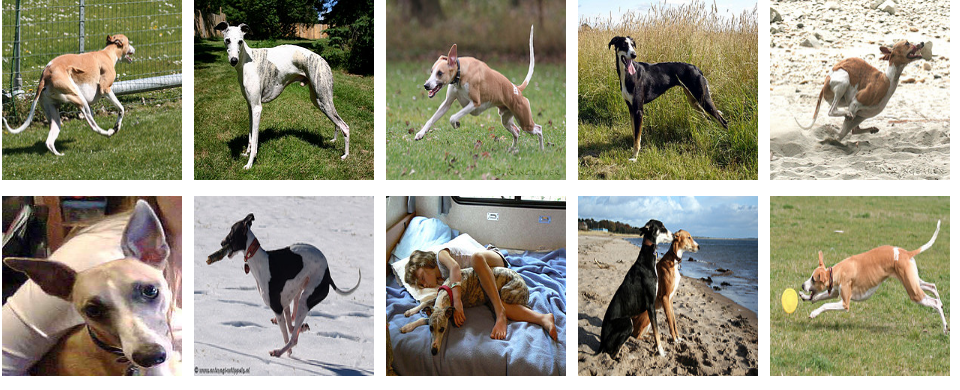 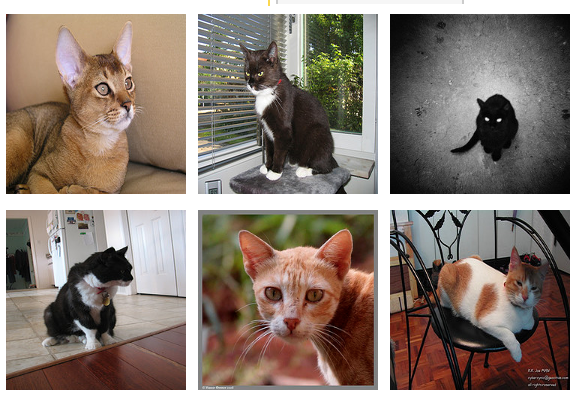 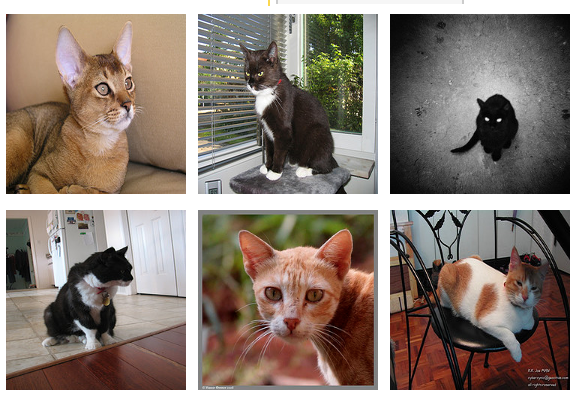 dog
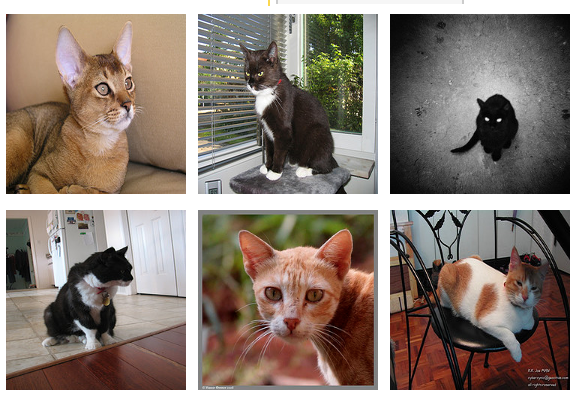 bear
dog
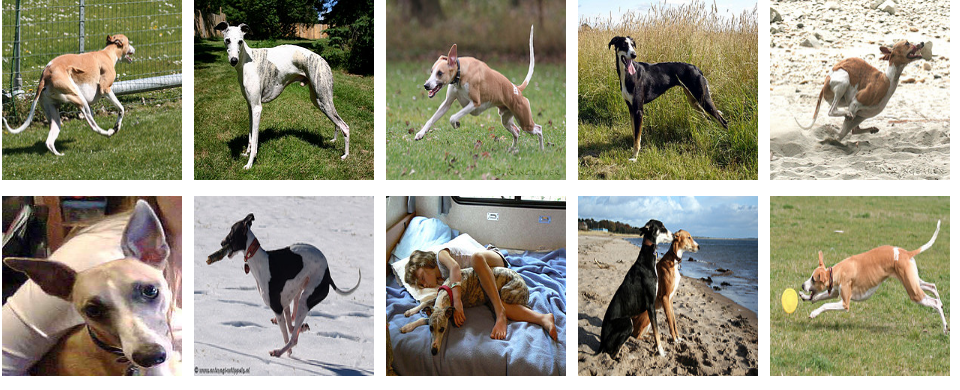 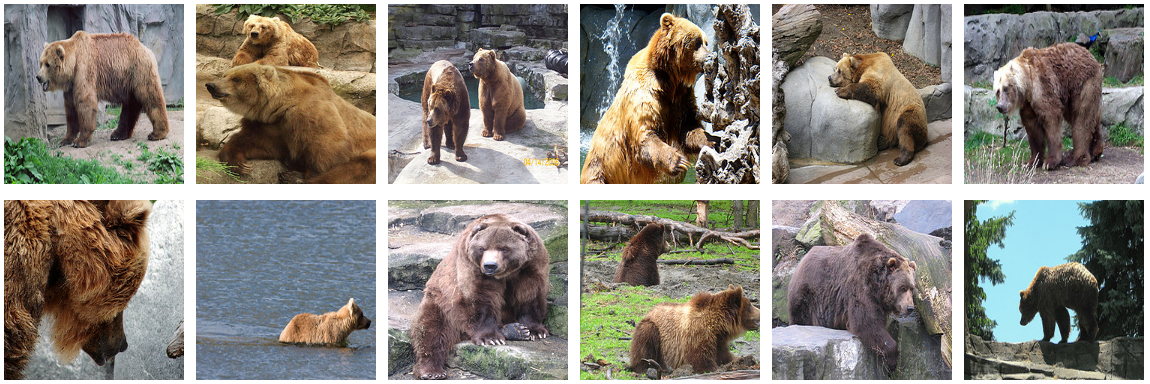 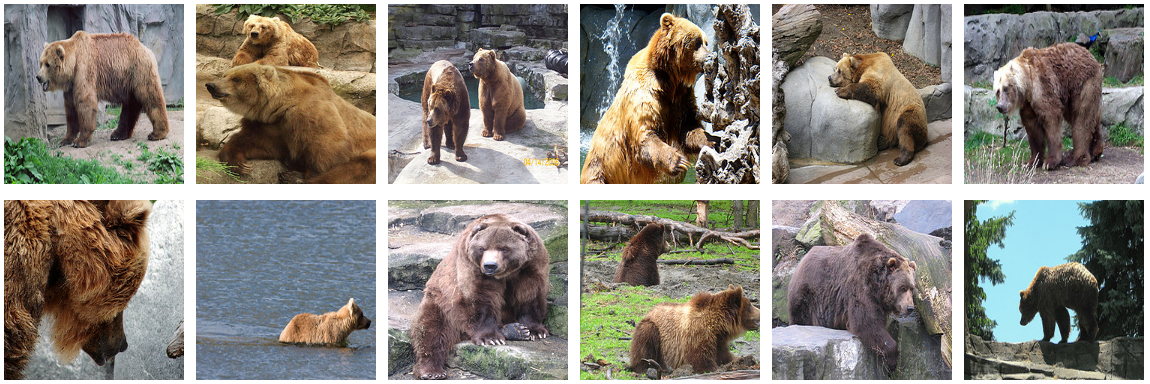 cat
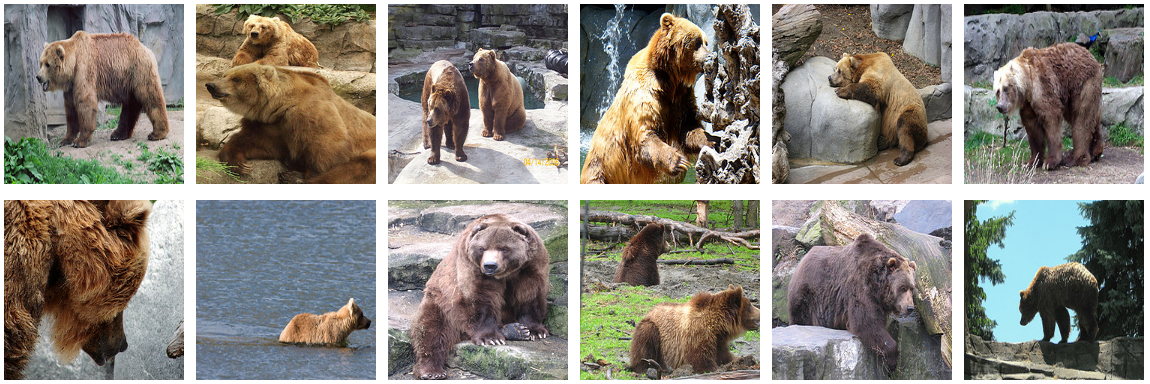 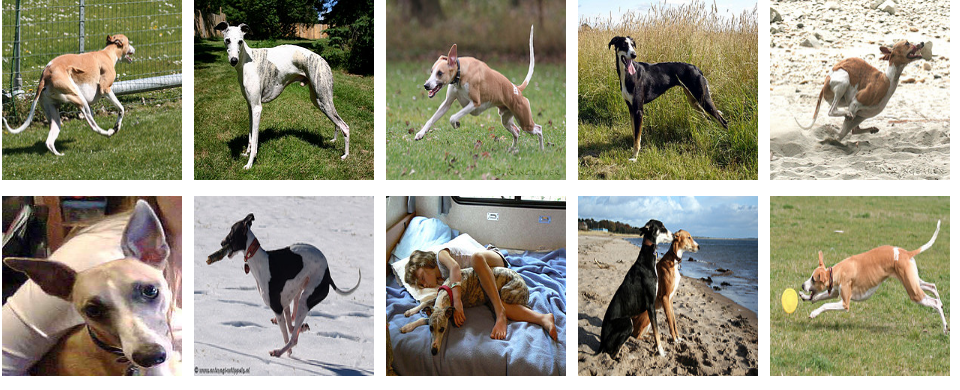 cat
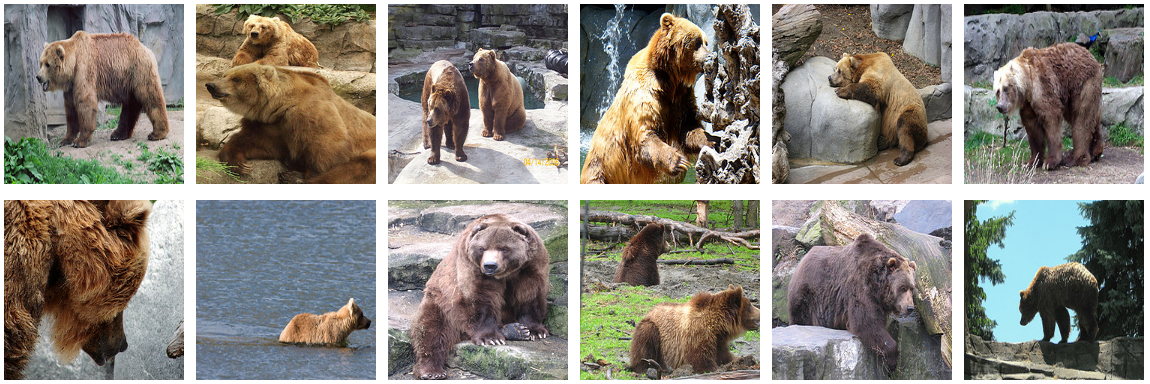 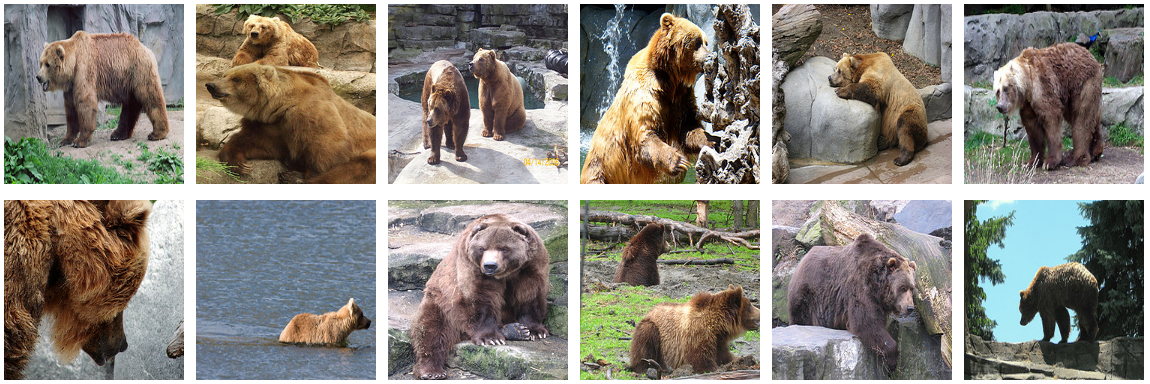 bear
Supervised Learning vs Unsupervised Learning
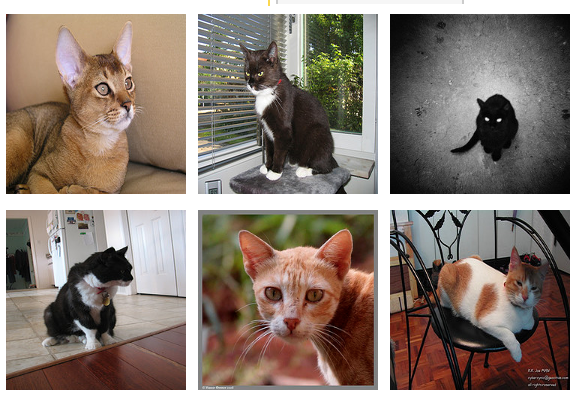 cat
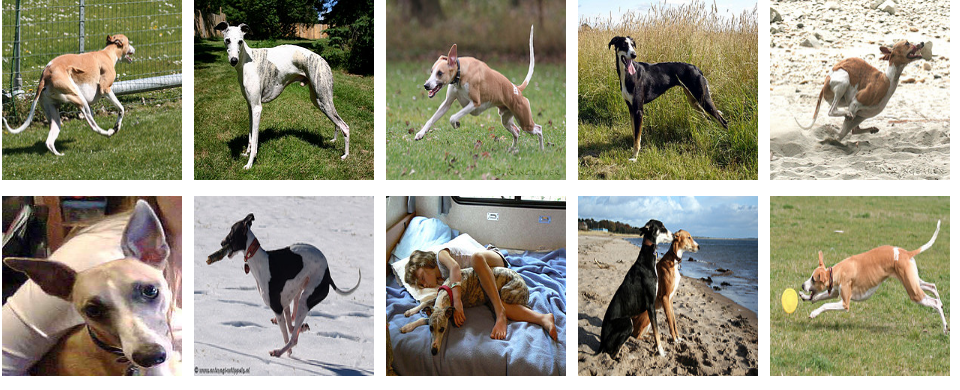 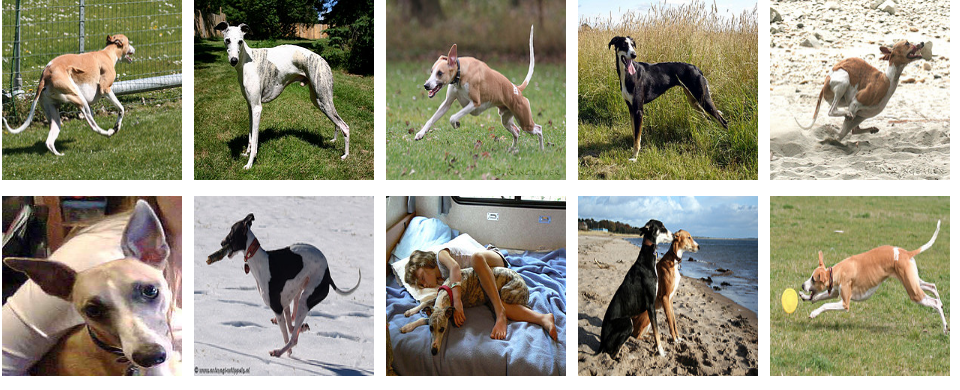 dog
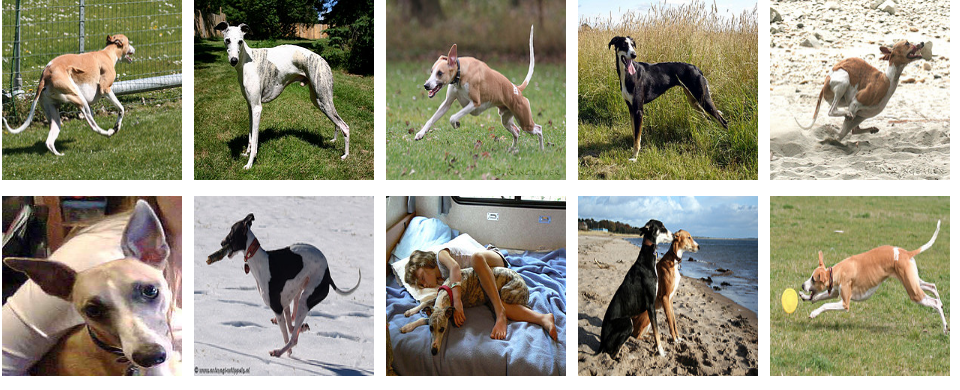 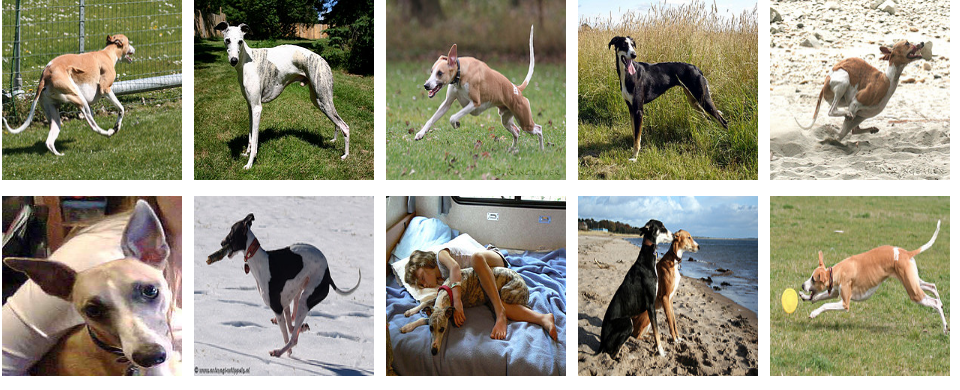 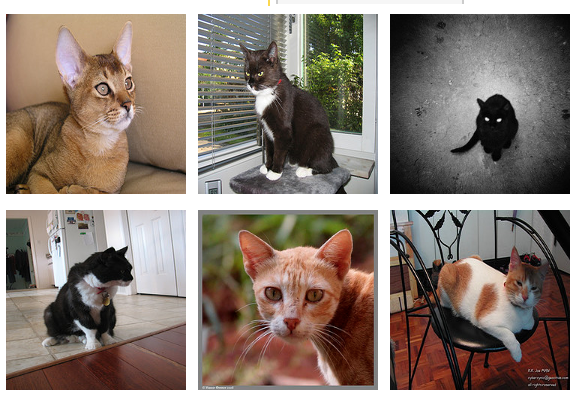 bear
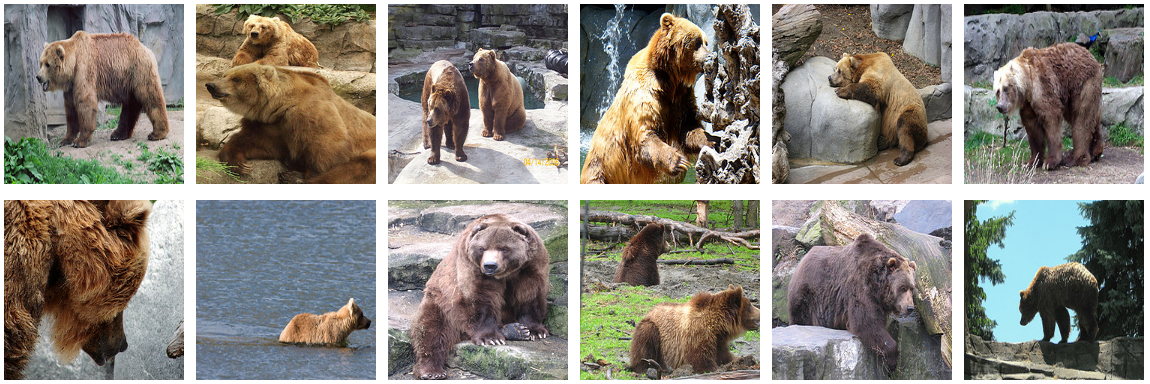 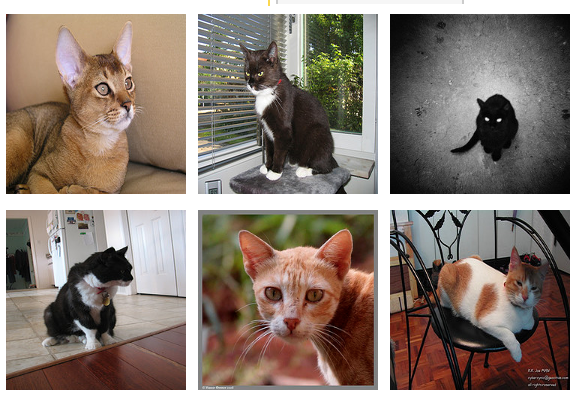 dog
Clustering
Classification
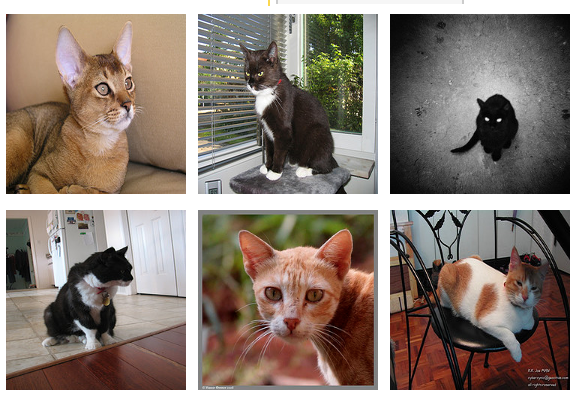 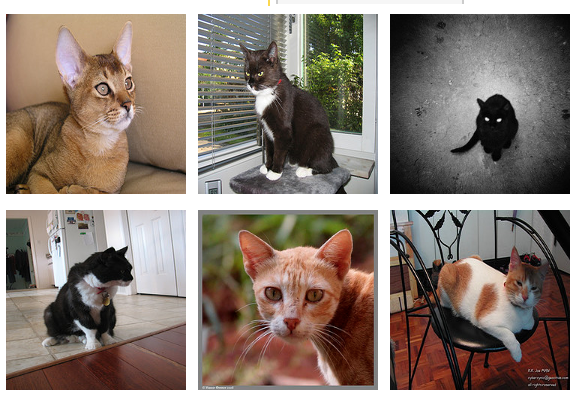 bear
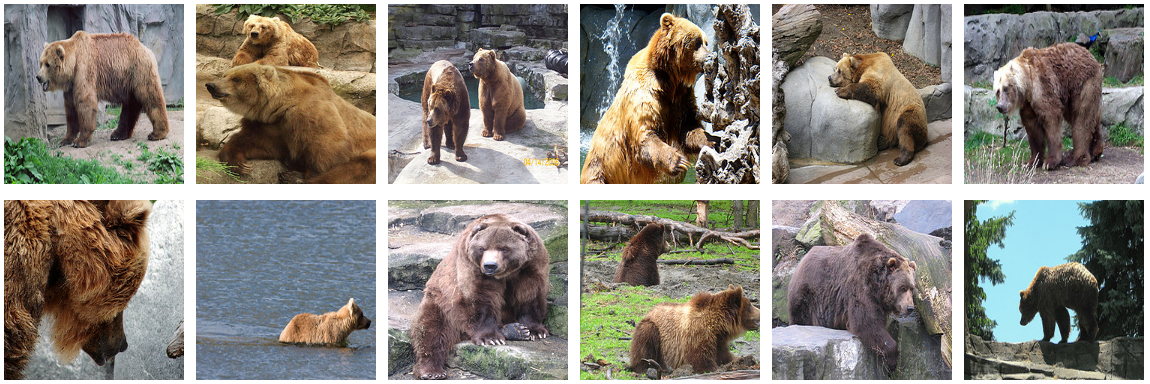 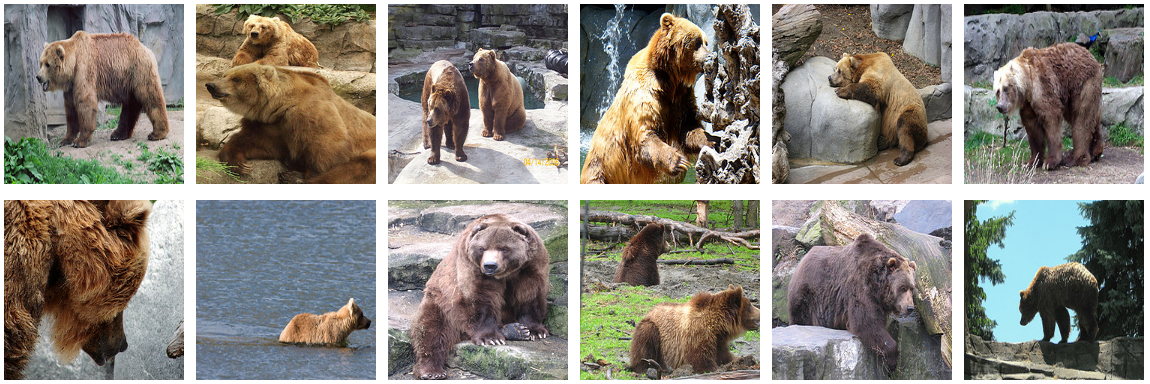 dog
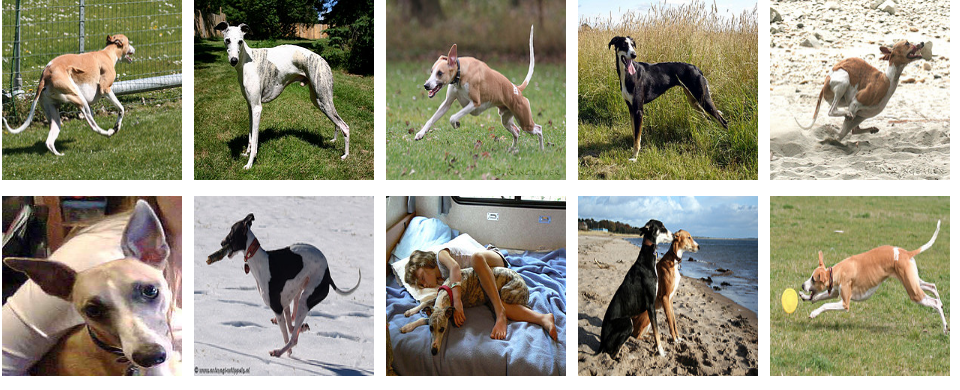 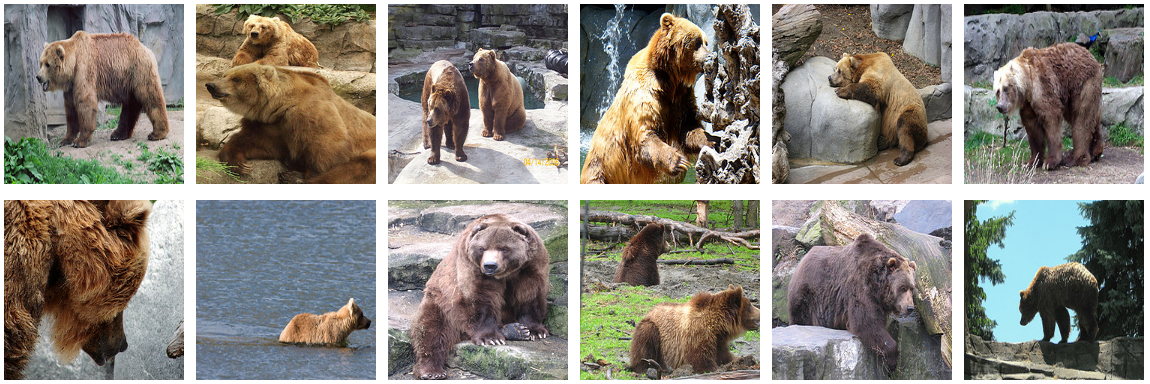 cat
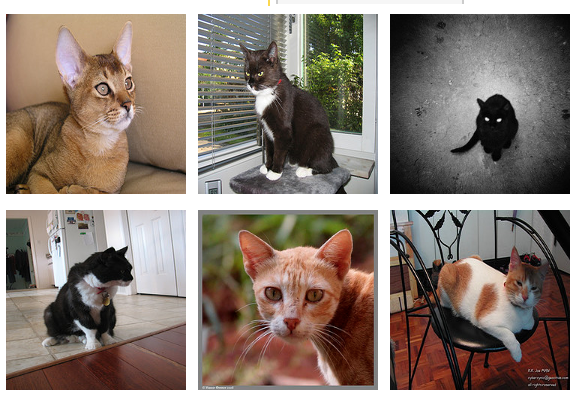 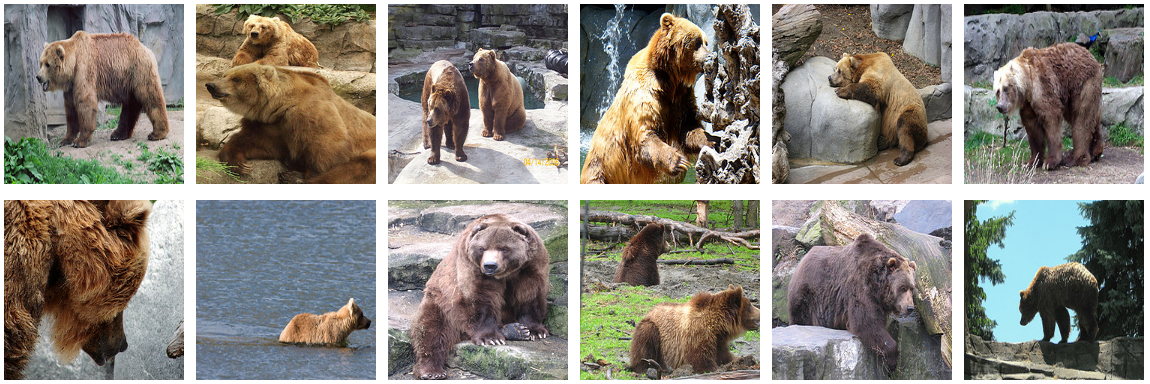 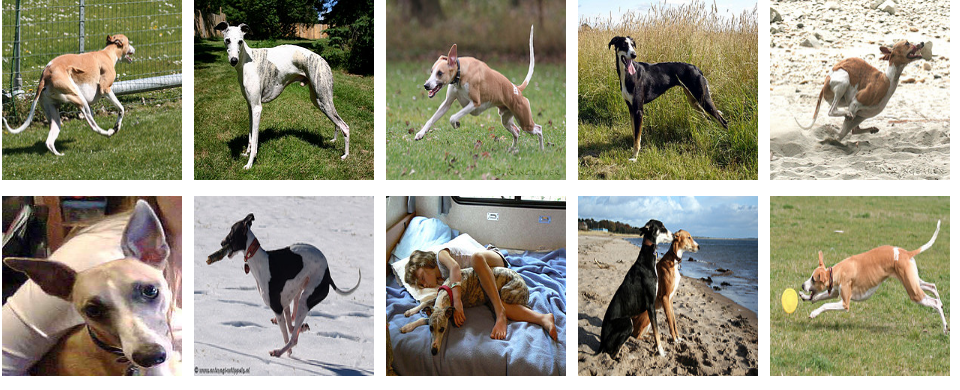 cat
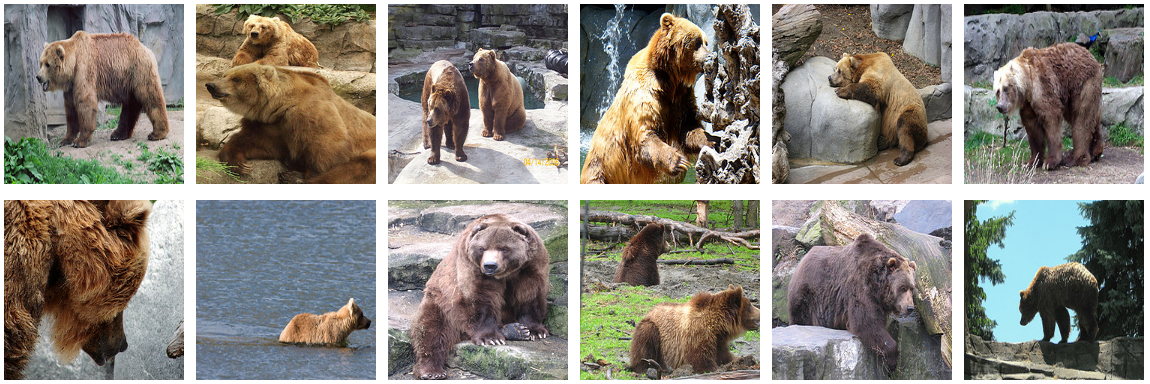 bear
Supervised Learning…
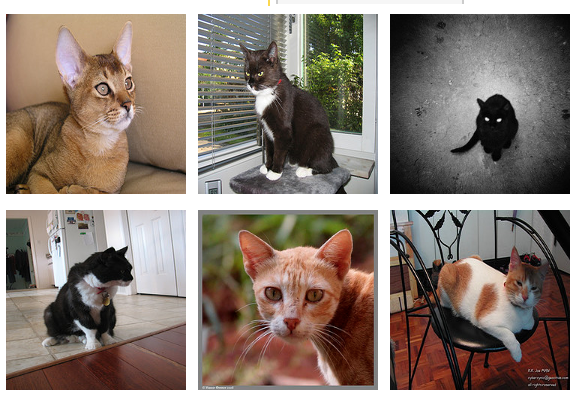 Classification
cat
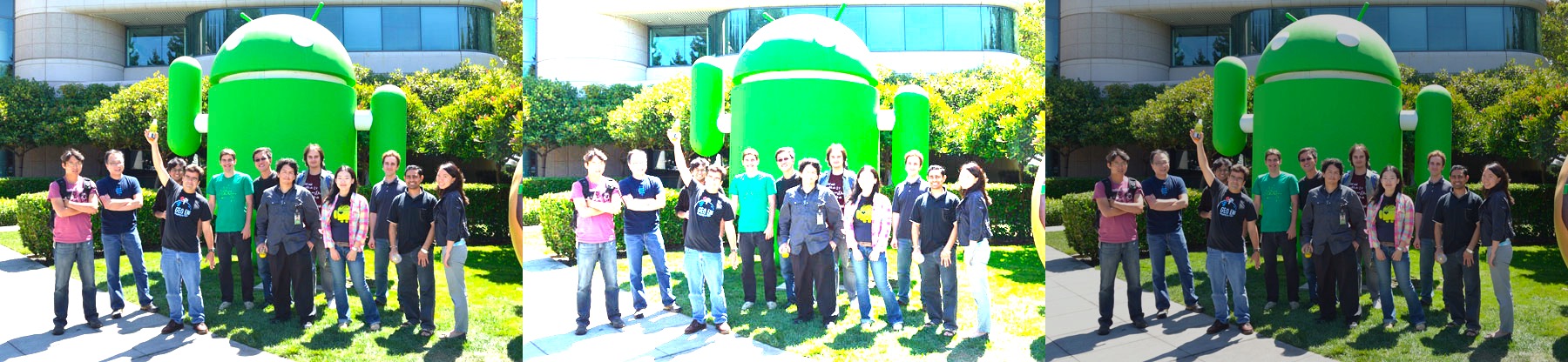 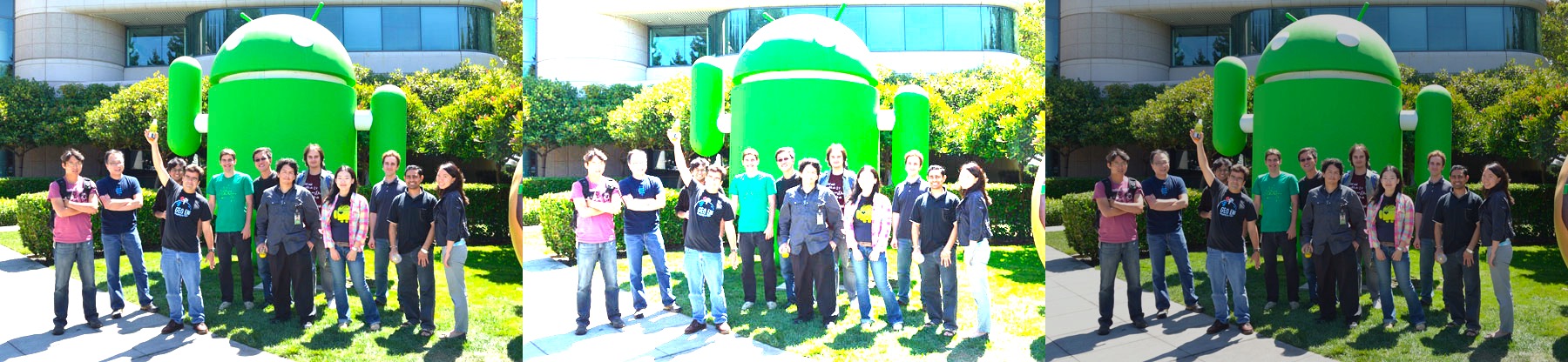 Face Detection
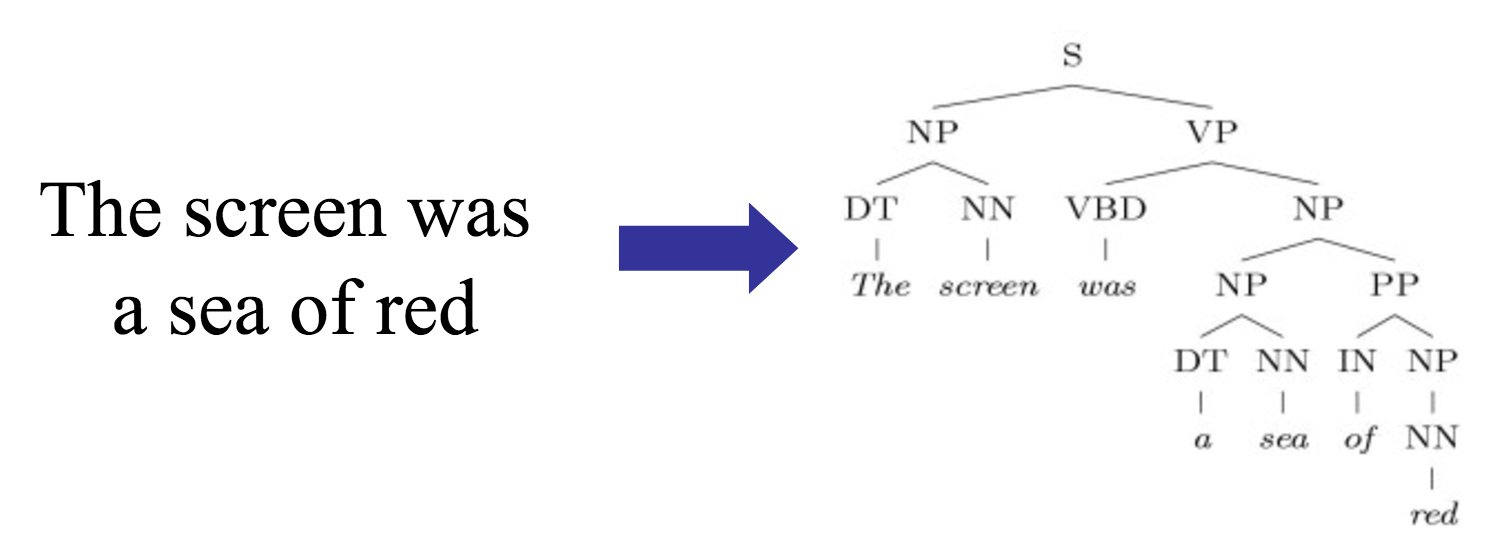 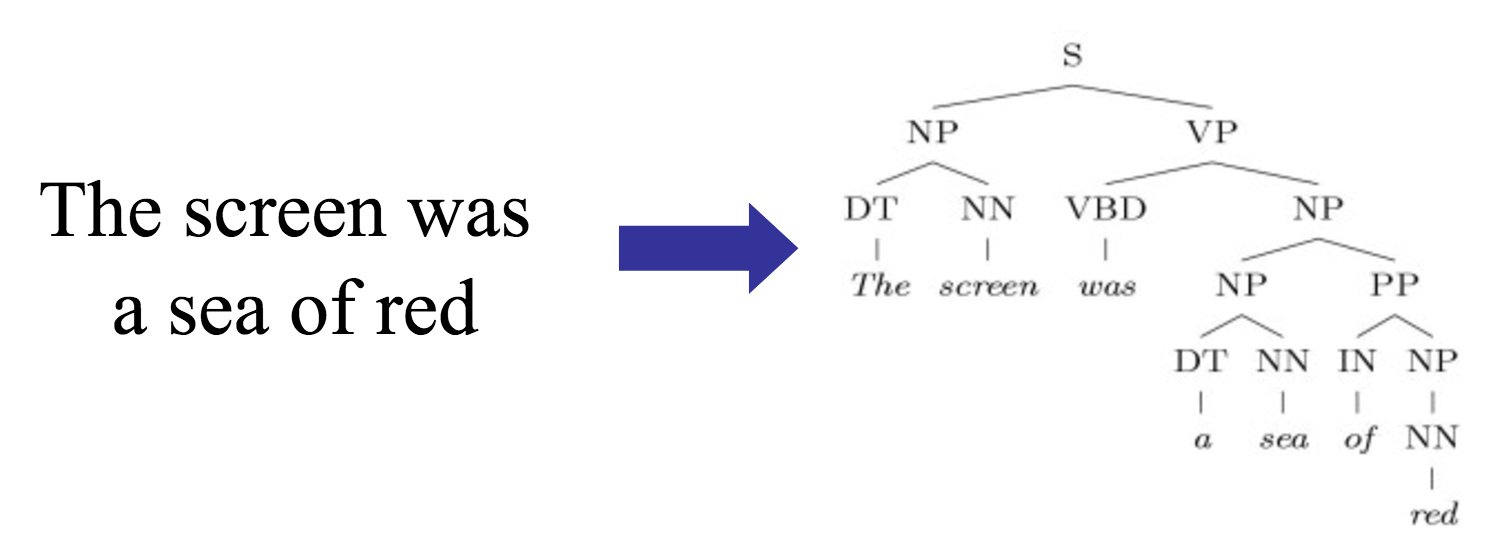 Language Parsing
Structured Prediction
Supervised Learning…
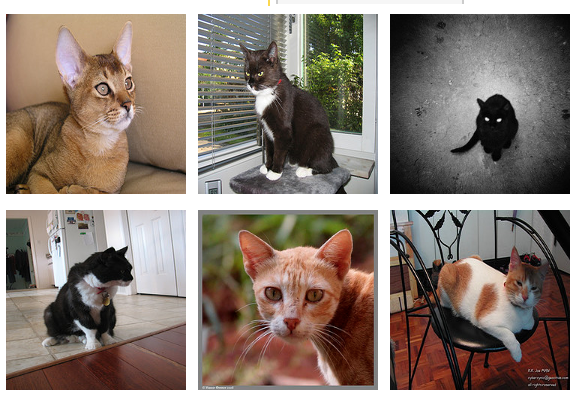 cat
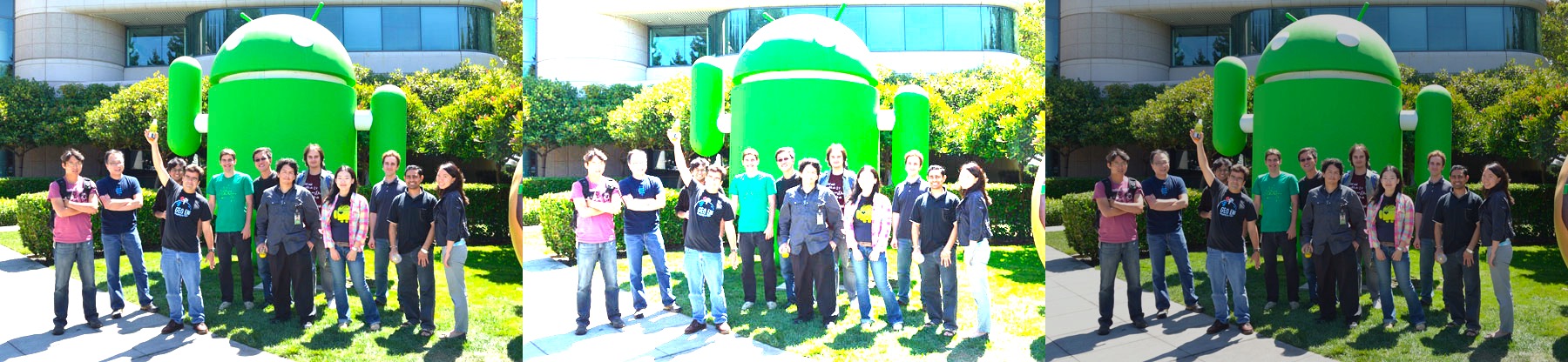 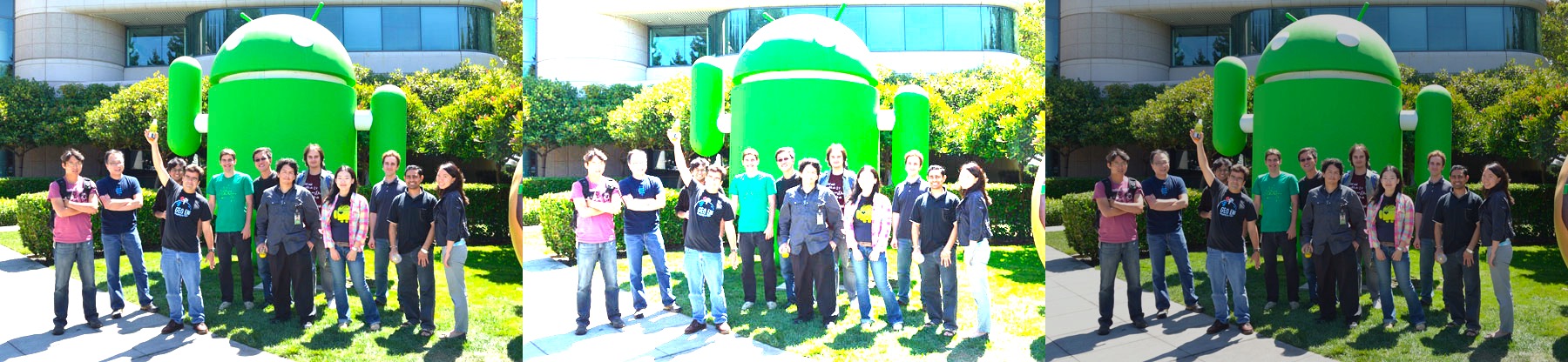 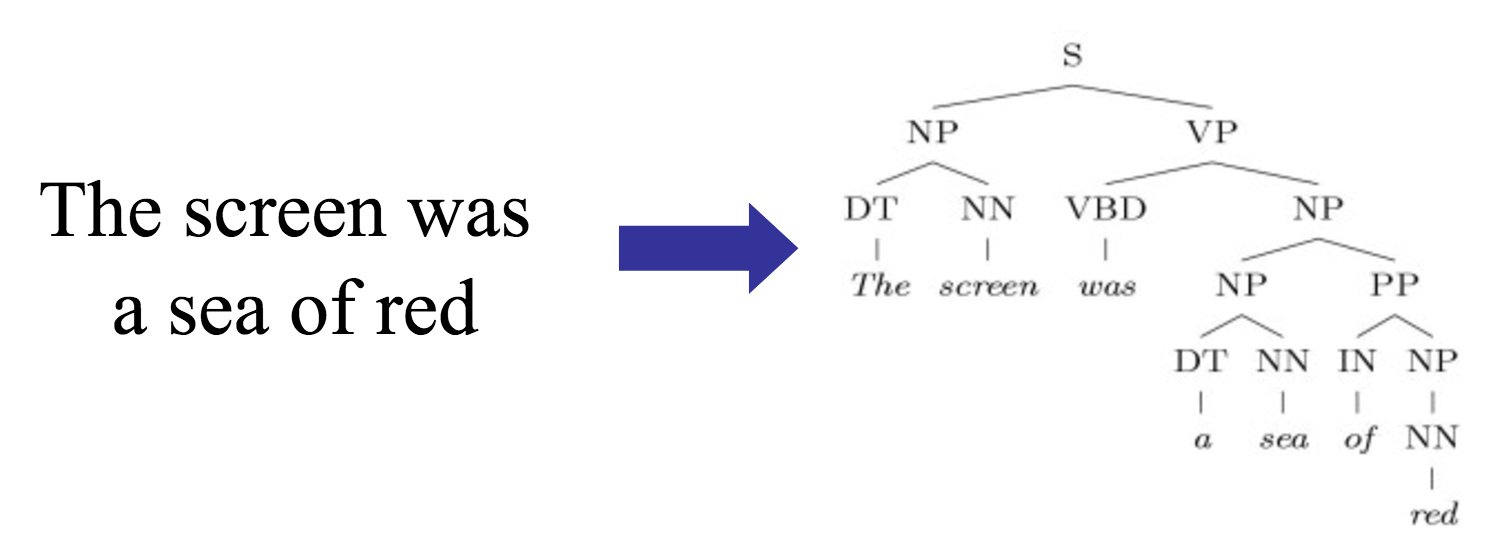 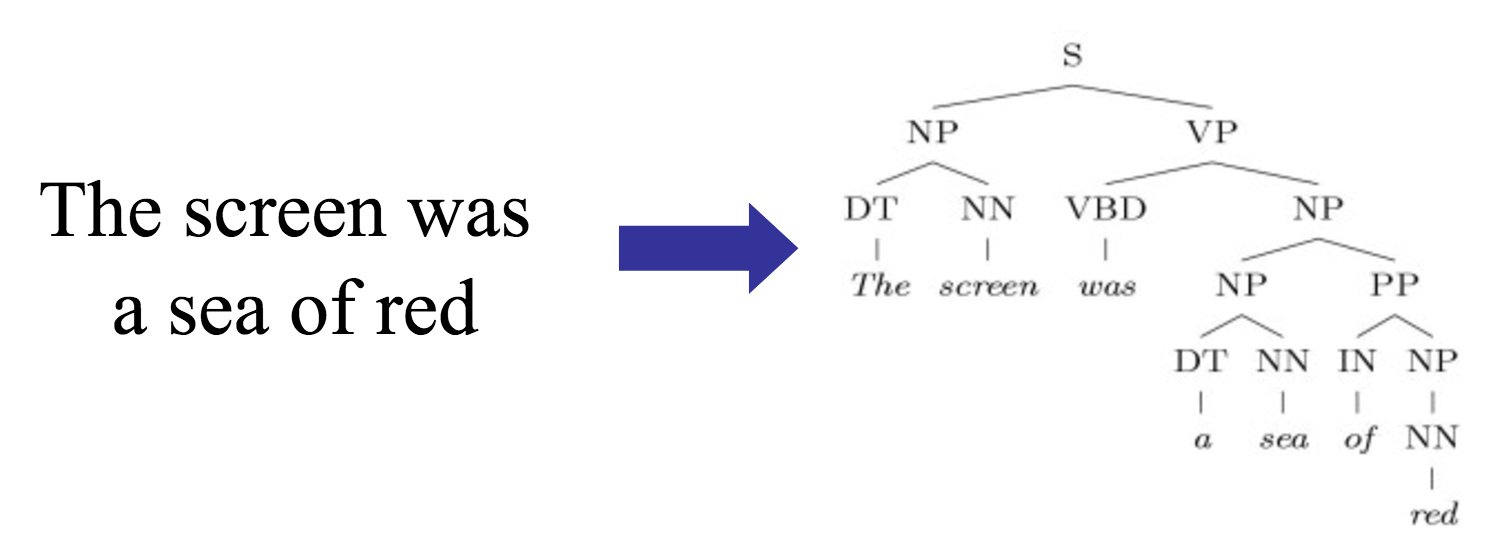 Machine Learning – Regression vs Classification
Regression: y is a continuous variable e.g. in some interval of values e.g. in (0, 10]
Classification: y is a discrete variable e.g. could take a set of values {0, 1, 2, 3, 4}
7
Machine Learning – Regression vs Classification
Also notice that both y and x could be vectors – and they usually are for many problems we will study.
Also notice that f can be any function from the simplest you can think of to the most complicated composition of functions.
8
For instance, Linear Regression and Classification
Note: (w, b) are the coefficients in the linear regression, and will also be referred as parameters. 
Also notice if x is a vector then w must also be a vector of coefficients.

A lot of work in Machine Learning and optimization is finding the right set of parameters (w, b) that can map any pairs of (x,y) values for a given problem.
9
ML Classifier / Regression models
K-nearest neighbors
Linear classifier / Linear regression
Naïve Bayes classifiers
Decision Trees
Random Forests
Boosted Decision Trees
Neural Networks
10
Supervised Learning – k-Nearest Neighbors
cat
k=3
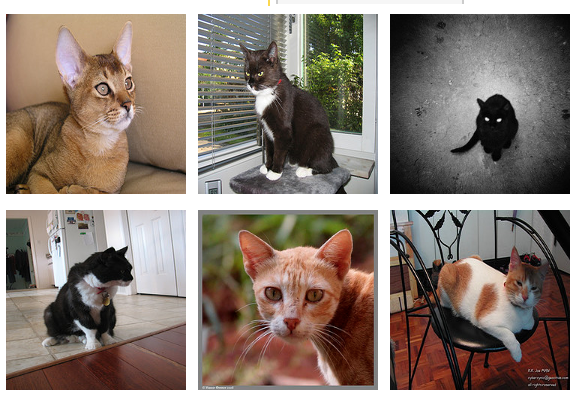 dog
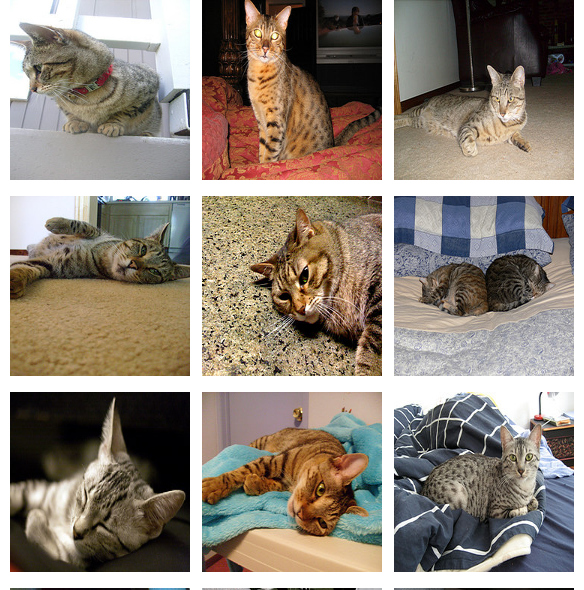 bear
cat, cat, dog
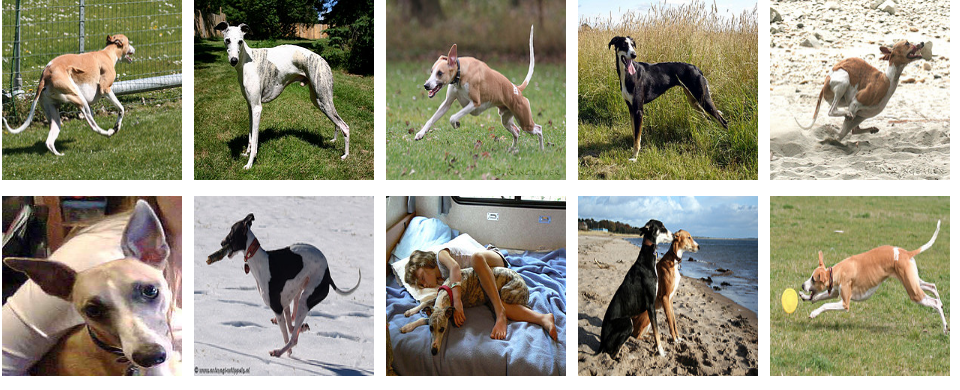 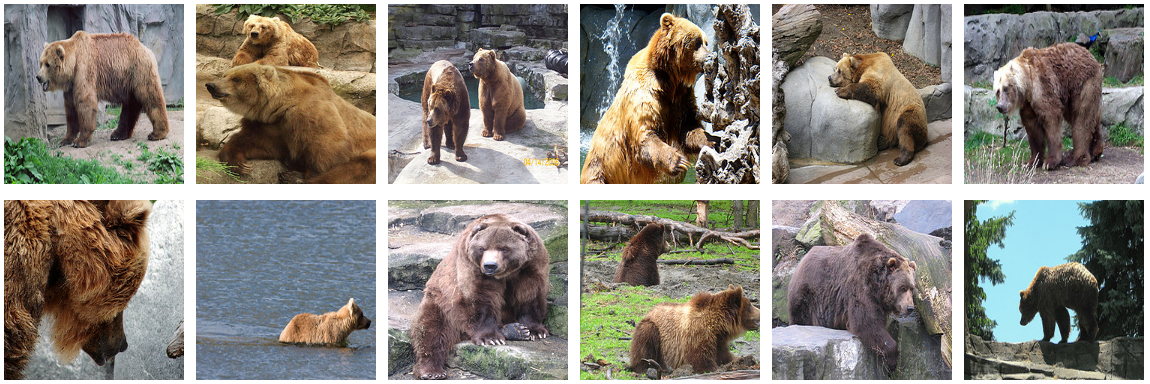 cat
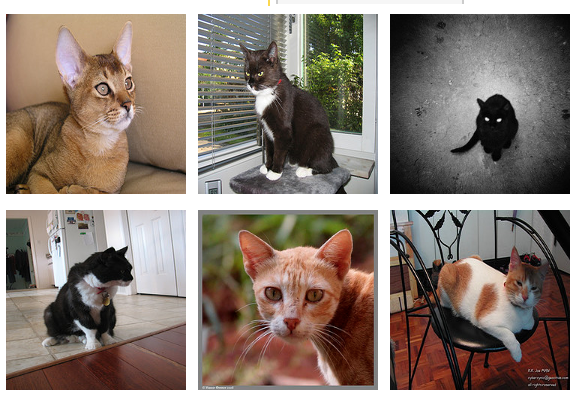 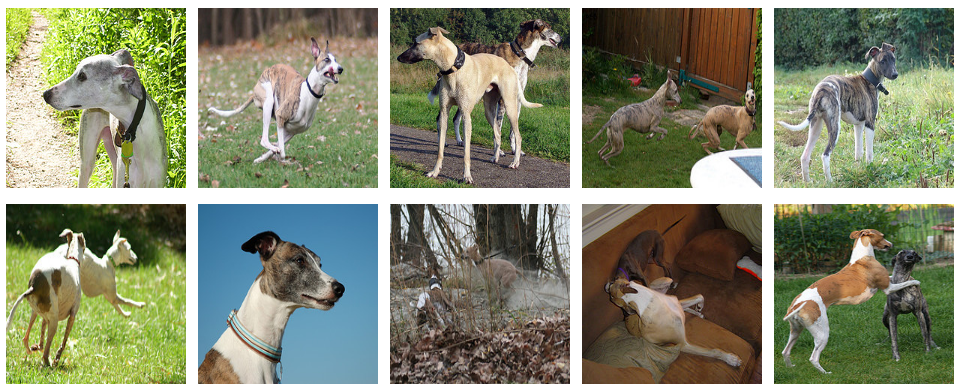 cat
dog
bear
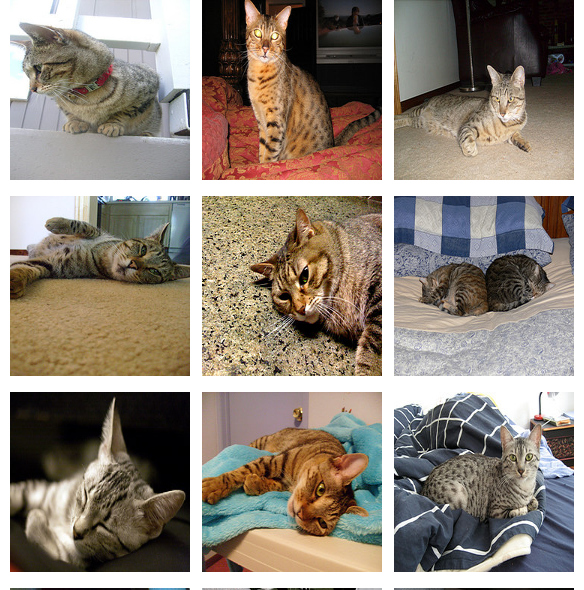 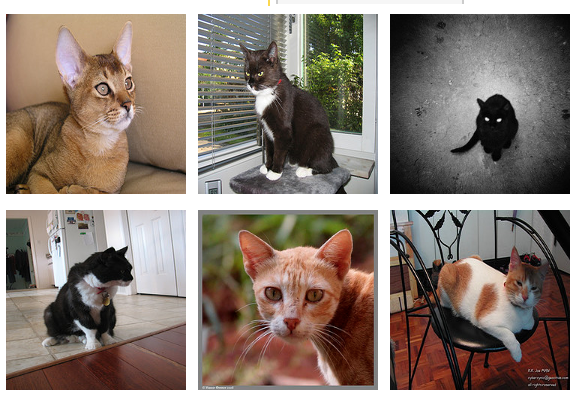 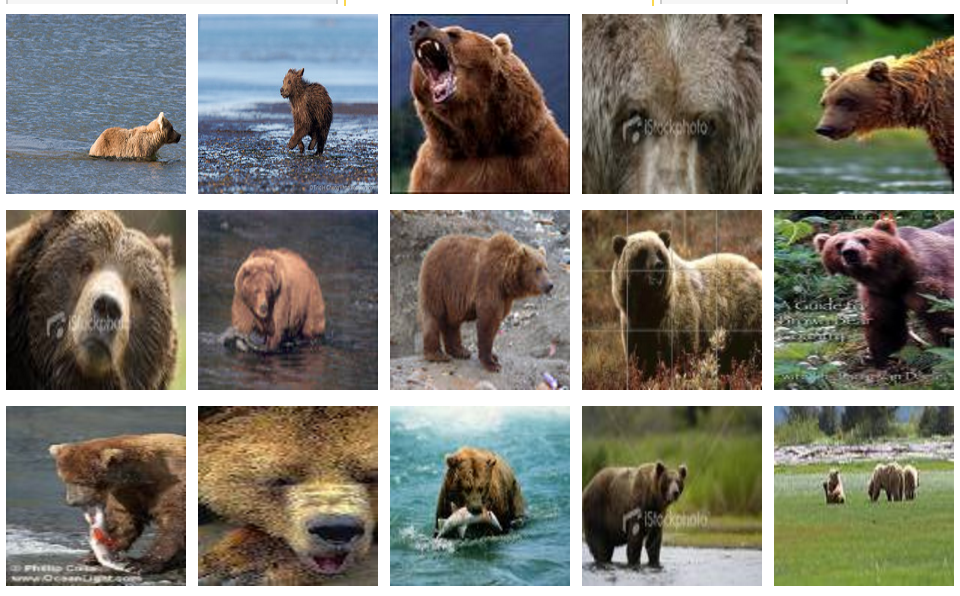 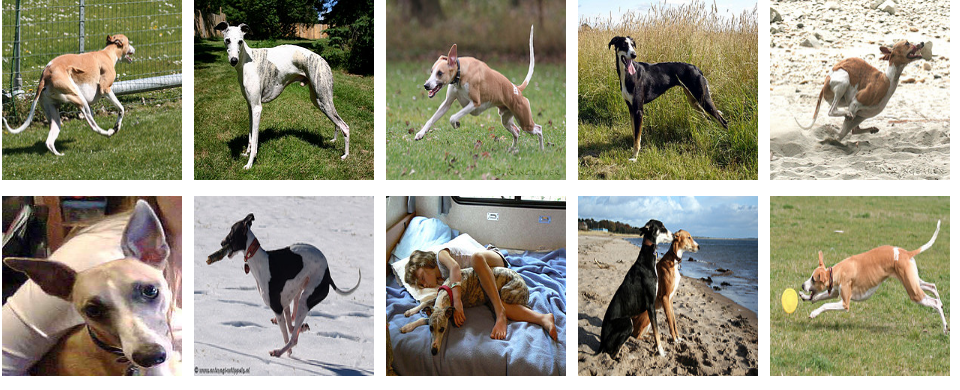 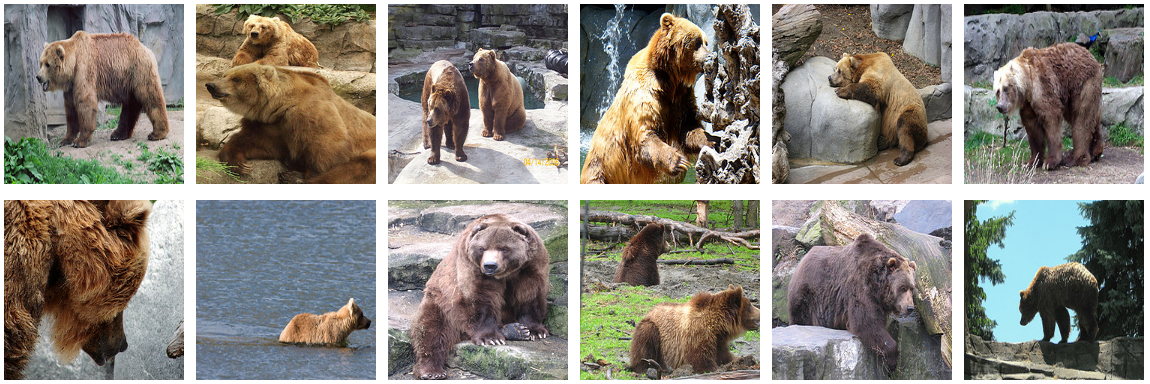 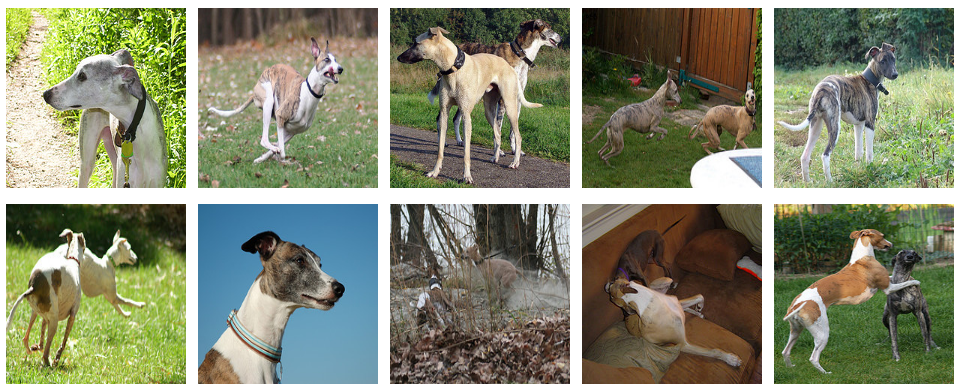 dog
bear
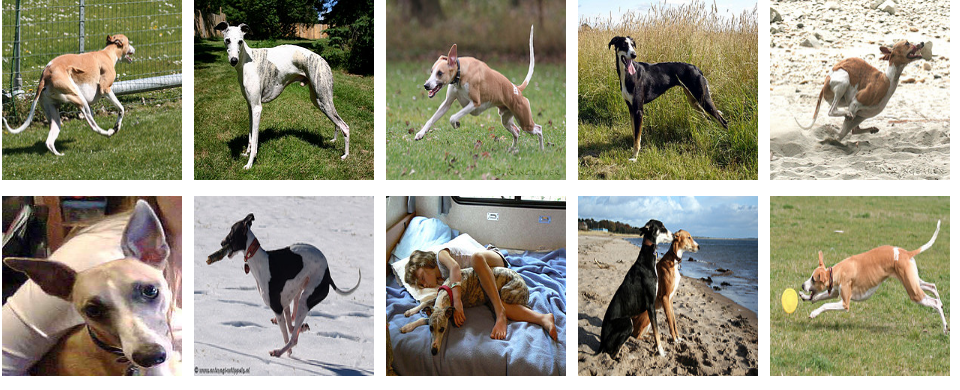 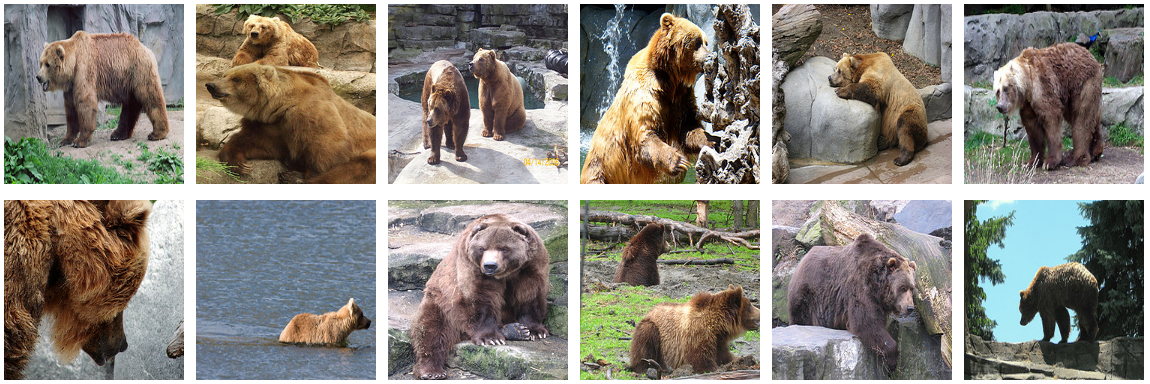 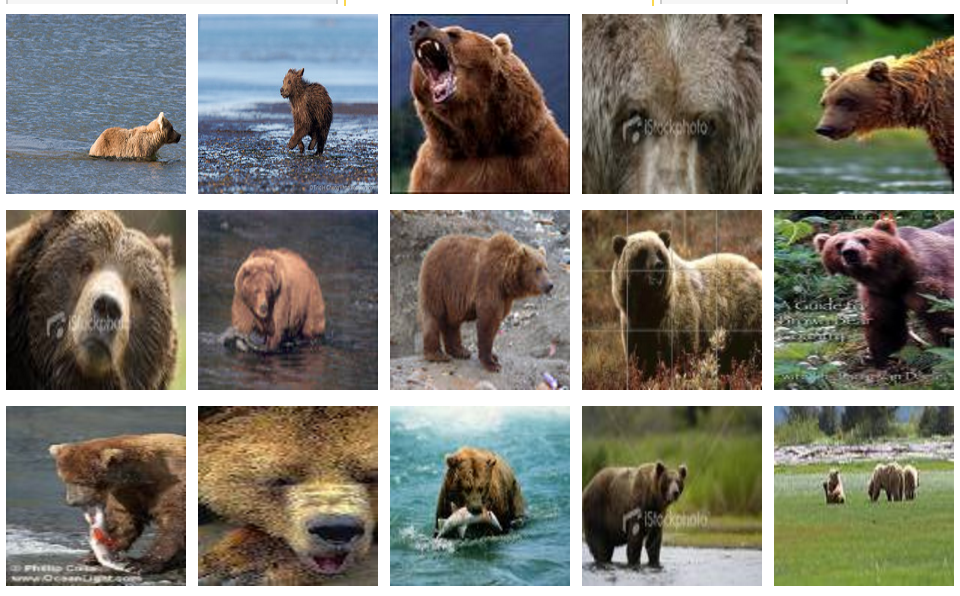 11
Supervised Learning – k-Nearest Neighbors
cat
k=3
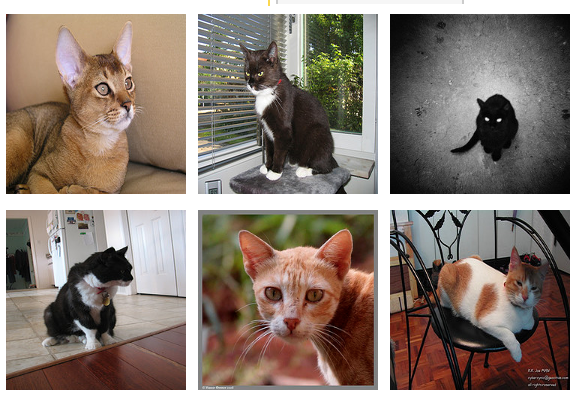 dog
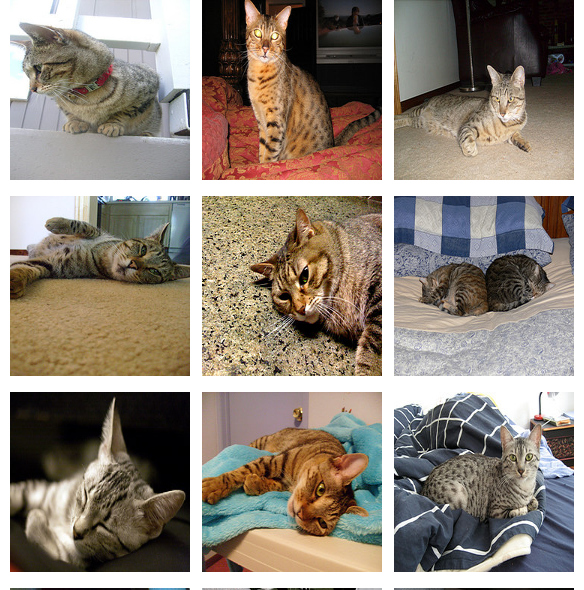 bear
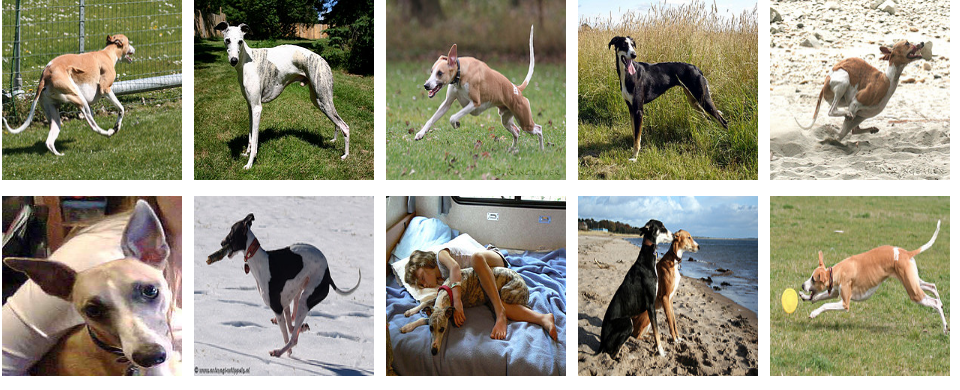 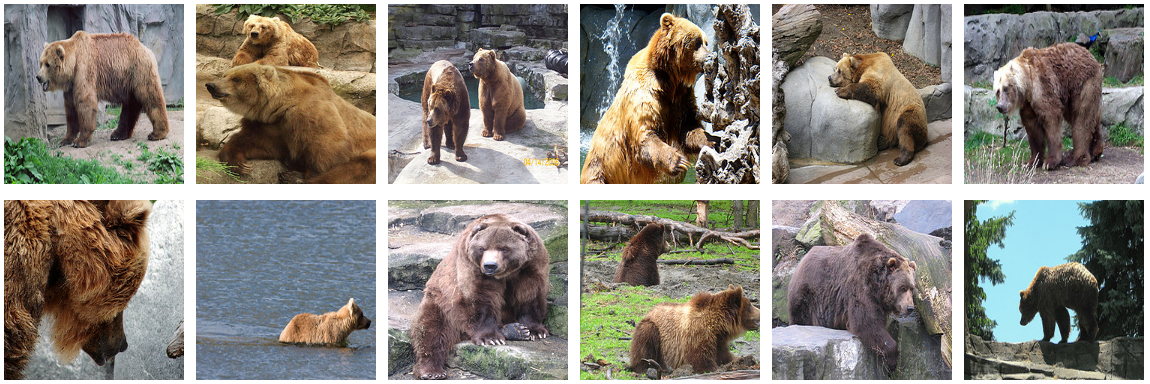 cat
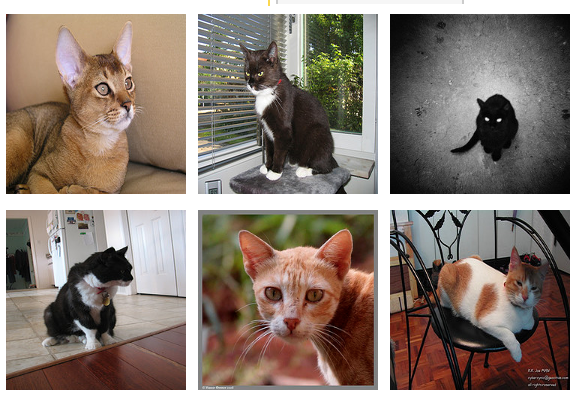 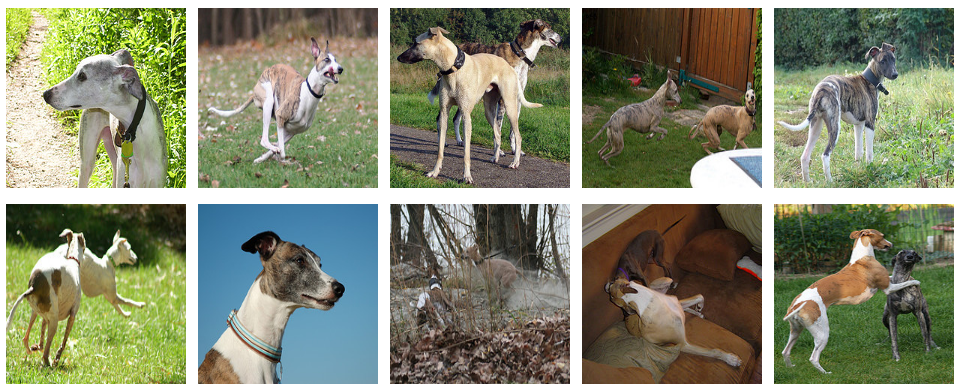 bear, dog, dog
cat
dog
bear
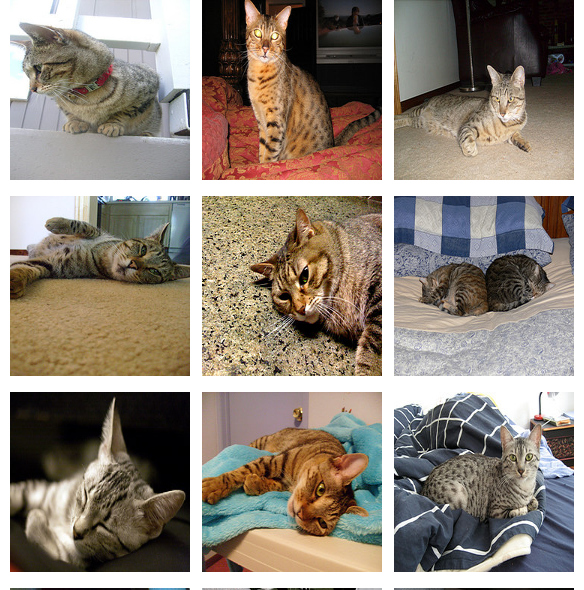 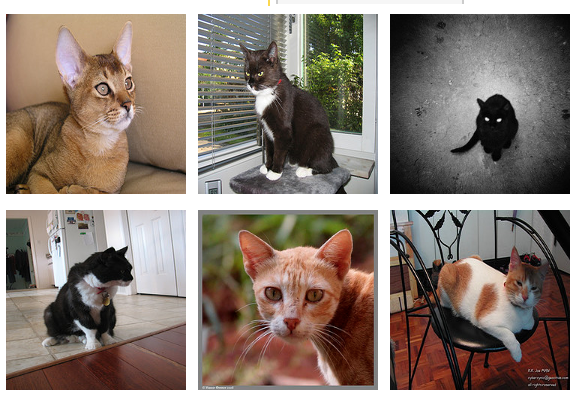 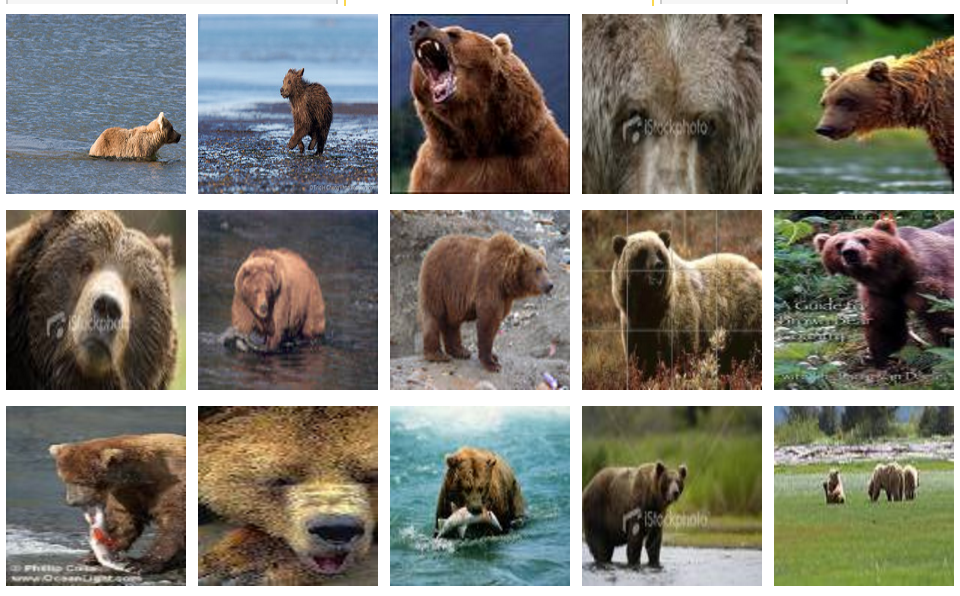 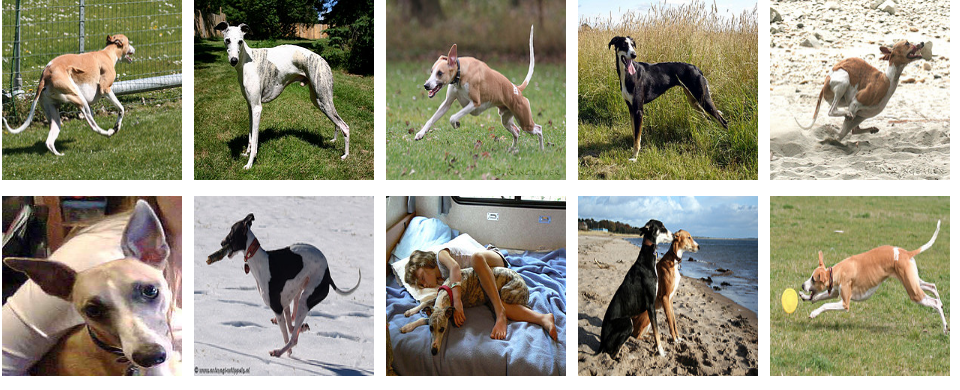 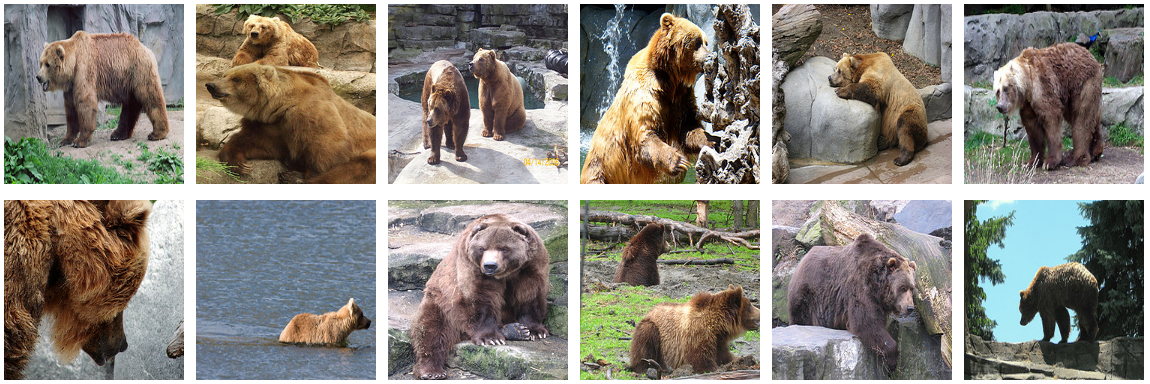 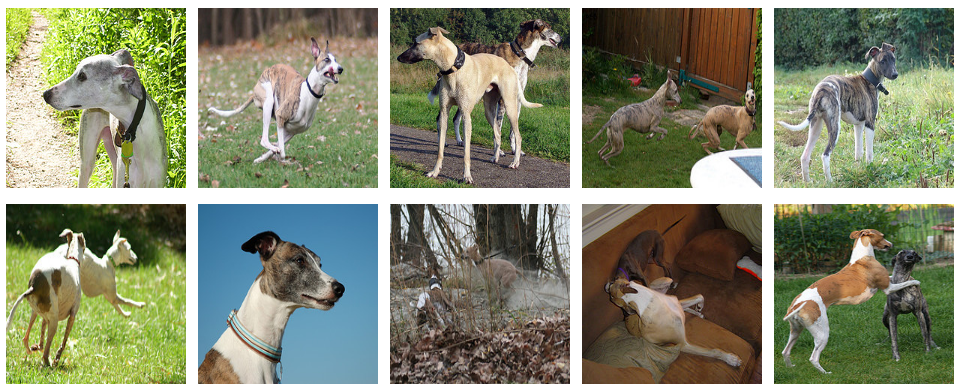 dog
bear
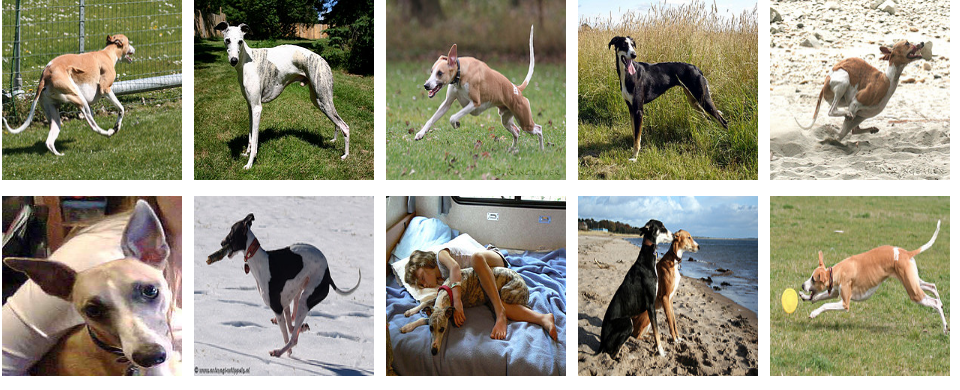 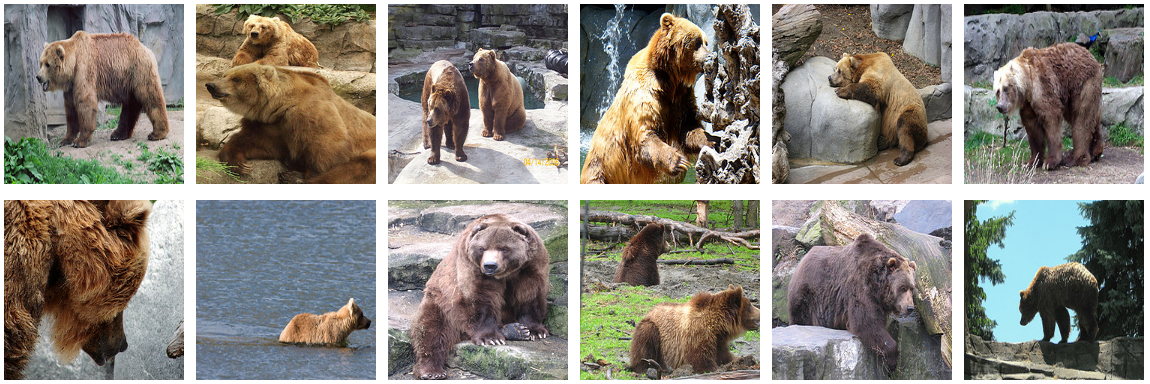 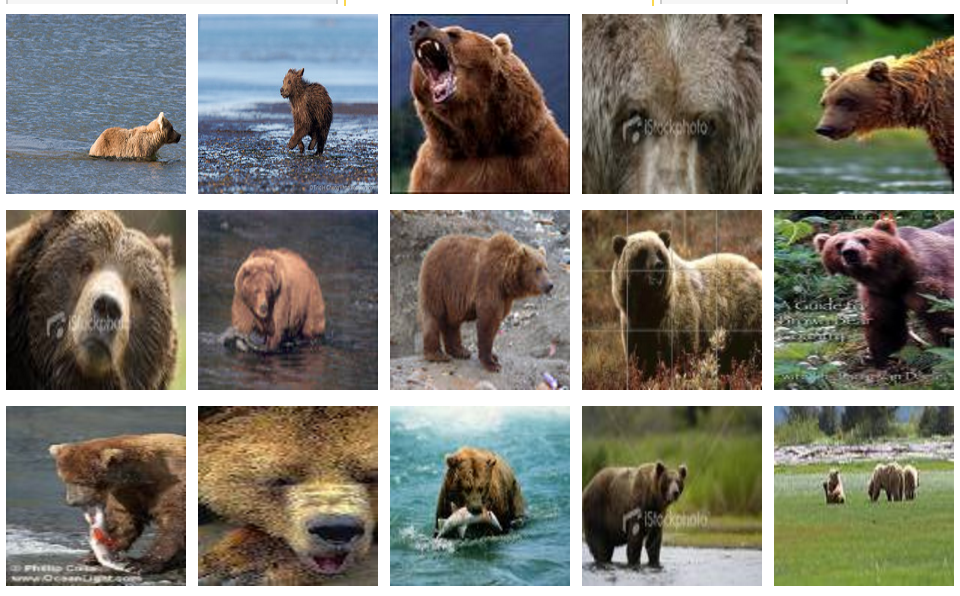 12
ML Classifier / Regression models
K-nearest neighbors
Linear classifier / Linear regression
Naïve Bayes classifiers
Decision Trees
Random Forests
Boosted Decision Trees
Neural Networks
13
Linear Regression
Example: Hollywood movie data
input variables x
output variables y
total book
sales
total revenueUSA
promotionalcosts
genre of
the movie
box officefirst week
production
costs
total revenueinternational
Linear Regression
Example: Hollywood movie data
input variables x
output variables y
total book
sales
total revenueUSA
promotionalcosts
genre of
the movie
box officefirst week
production
costs
total revenueinternational
Linear Regression
Example: Hollywood movie data
input variables x
output variables y
total book
sales
total revenueUSA
promotionalcosts
genre of
the movie
box officefirst week
production
costs
total revenueinternational
training
data
test
data
Linear Regression
Prediction,
Inference,
Testing
Training,
Learning,Parameter estimation
Objective minimization
Linear Regression
Prediction,
Inference,
Testing
Training,
Learning,Parameter estimation
Objective minimization
Linear Regression – Least Squares
Training,
Learning,Parameter estimation
Objective minimization
Linear Regression – Least Squares
Linear Regression – Least Squares
How to find the minimum of a function L(W)?
22
Linear Regression – Least Squares
…
ML Classifier / Regression models
K-nearest neighbors
Linear classifier / Linear regression
Naïve Bayes classifiers
Decision Trees
Random Forests
Boosted Decision Trees
Neural Networks
24
Neural Network with One Layer
Neural Network with One Layer
Bias parameters
Neural Network with One Layer
Gradient Descent
1. Start with a random value      of w (e.g. w = 12)
2. Compute the gradient     (derivative) of L(w) at point     w = 12. (e.g. dL/dw = 6)
3. Recompute w as:

w = w – lambda * (dL / dw)
w=12
28
Gradient Descent
2. Compute the gradient     (derivative) of L(w) at point     w = 12. (e.g. dL/dw = 6)
3. Recompute w as:

w = w – lambda * (dL / dw)
w=10
29
Gradient Descent
2. Compute the gradient     (derivative) of L(w) at point     w = 12. (e.g. dL/dw = 6)
3. Recompute w as:

w = w – lambda * (dL / dw)
w=8
30
Gradient Descent
expensive
Initialize w and b randomly
for e = 0, num_epochs do
Compute:
and
Update w:
Update b:
// Useful to see if this is becoming smaller or not.
Print:
end
Stochastic Gradient Descent (mini-batch)
Initialize w and b randomly
for e = 0, num_epochs do
Compute:
and
Update w:
for b = 0, num_batches do
Update b:
// Useful to see if this is becoming smaller or not.
Print:
end
end
In this class we will mostly rely on…
K-nearest neighbors
Linear classifiers
Naïve Bayes classifiers
Decision Trees
Random Forests
Boosted Decision Trees
Neural Networks
33
Why?
Decisions Trees
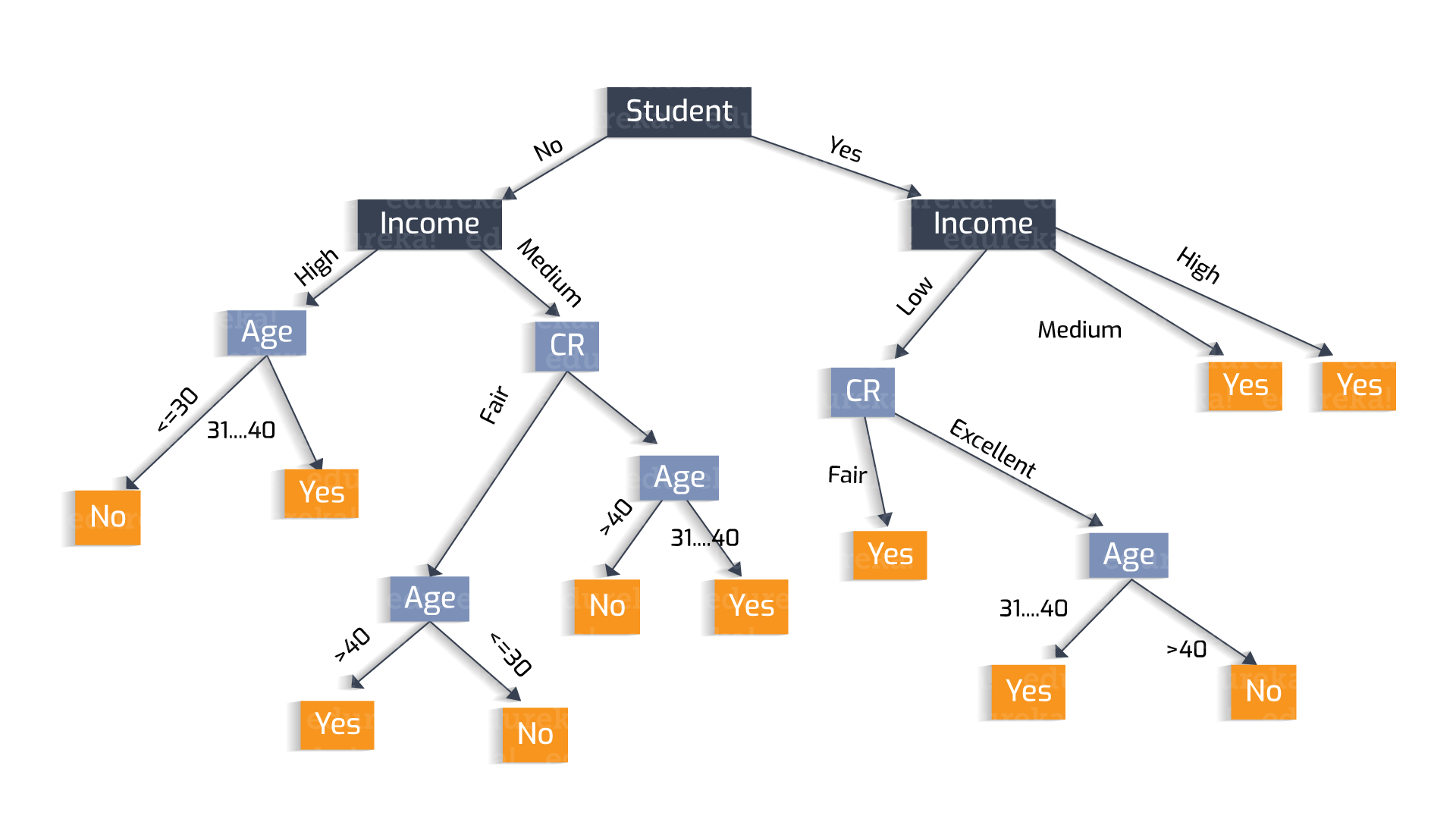 https://heartbeat.fritz.ai/understanding-the-mathematics-behind-decision-trees-22d86d55906 by Nikita Sharma
34
Why?
Decisions Trees are great because they are often interpretable.
However, they usually deal better with categorical data – not input pixel data.
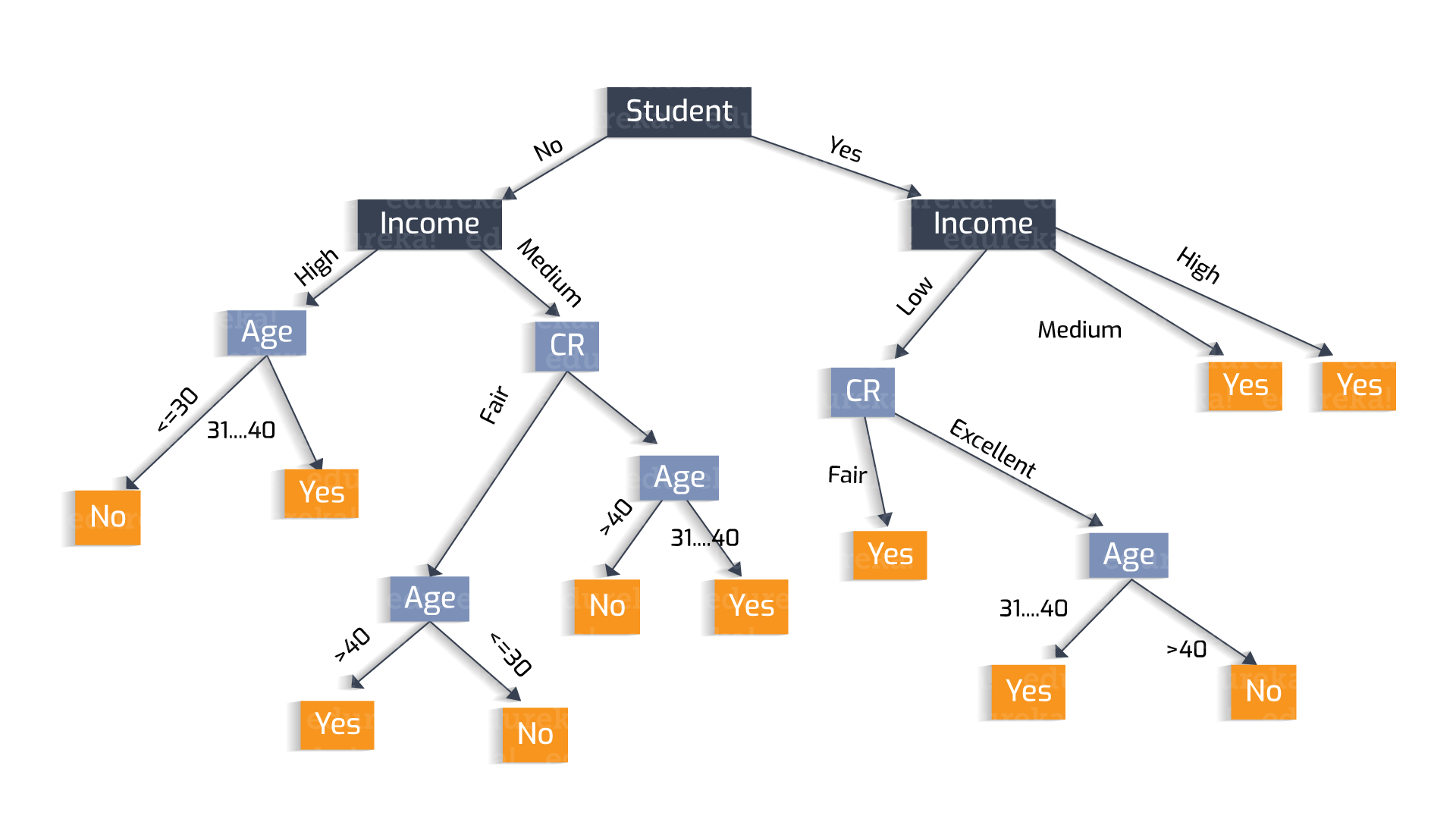 https://heartbeat.fritz.ai/understanding-the-mathematics-behind-decision-trees-22d86d55906 by Nikita Sharma
35
Regression vs Classification
Classification
Labels are discrete variables (1 out of K categories)
Losses: Cross-entropy loss, margin losses, logistic regression (binary cross entropy)
Evaluation: Classification accuracy, etc.
Regression
Labels are continuous variables – e.g. distance.
Losses: Distance-based losses, e.g. sum of distances to true values.
Evaluation: Mean distances, correlation coefficients, etc.
Supervised Learning - Classification
Test Data
Training Data
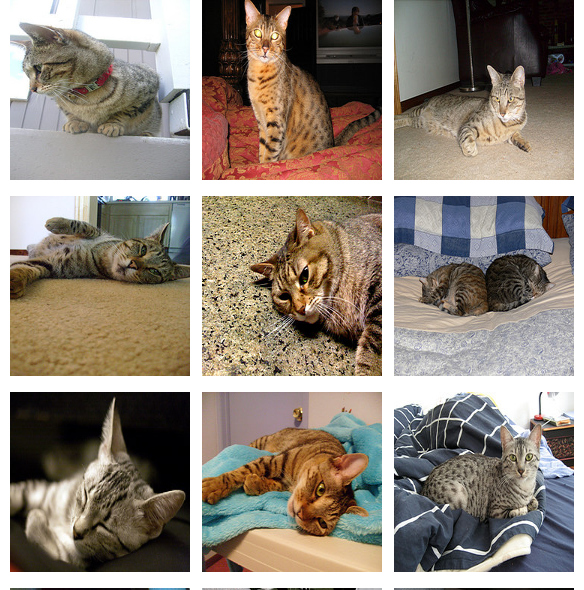 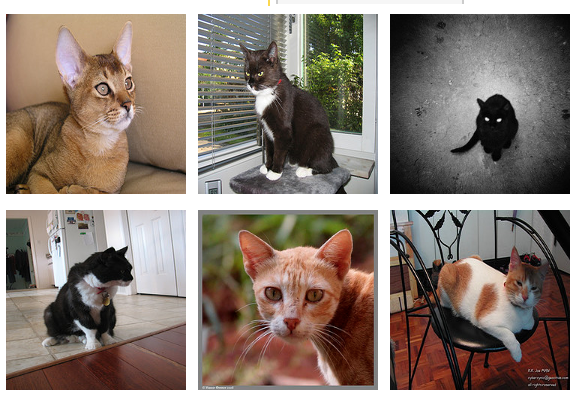 cat
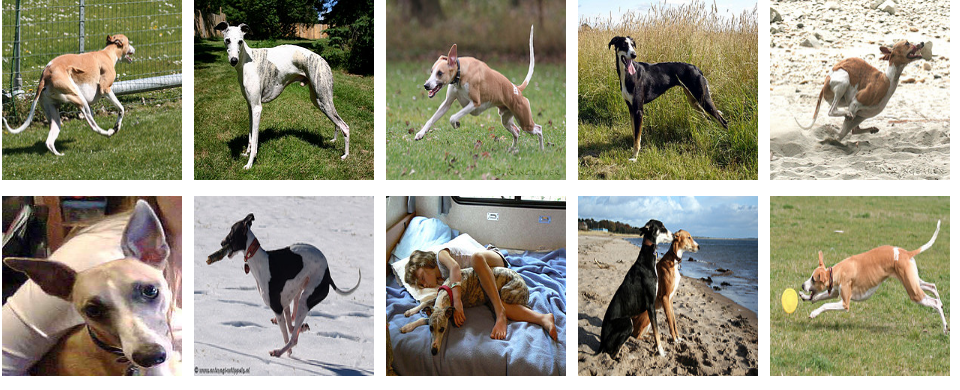 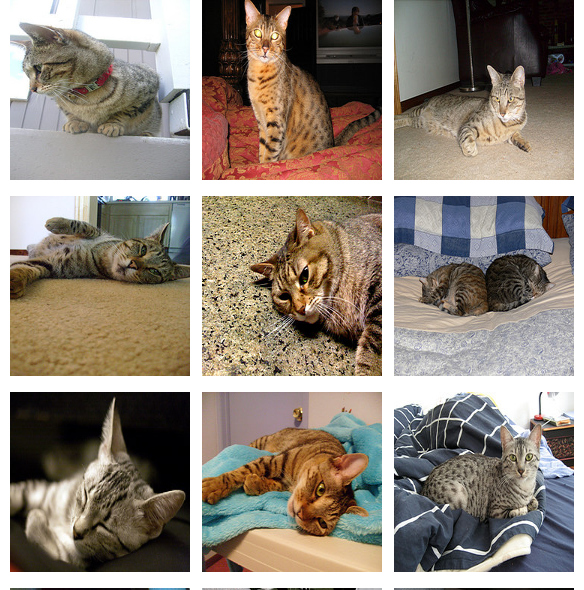 dog
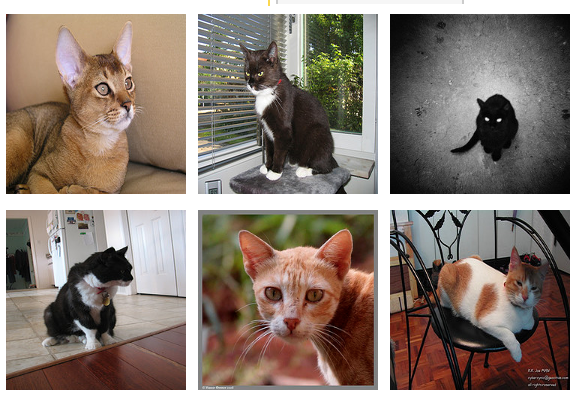 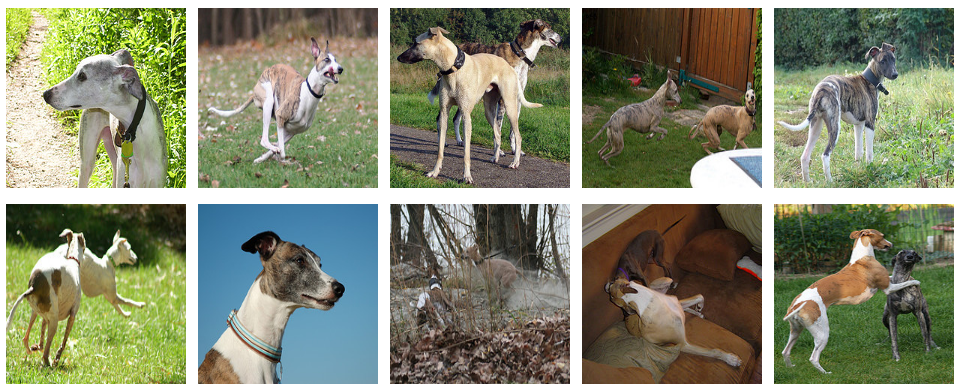 cat
.
.
.
.
.
.
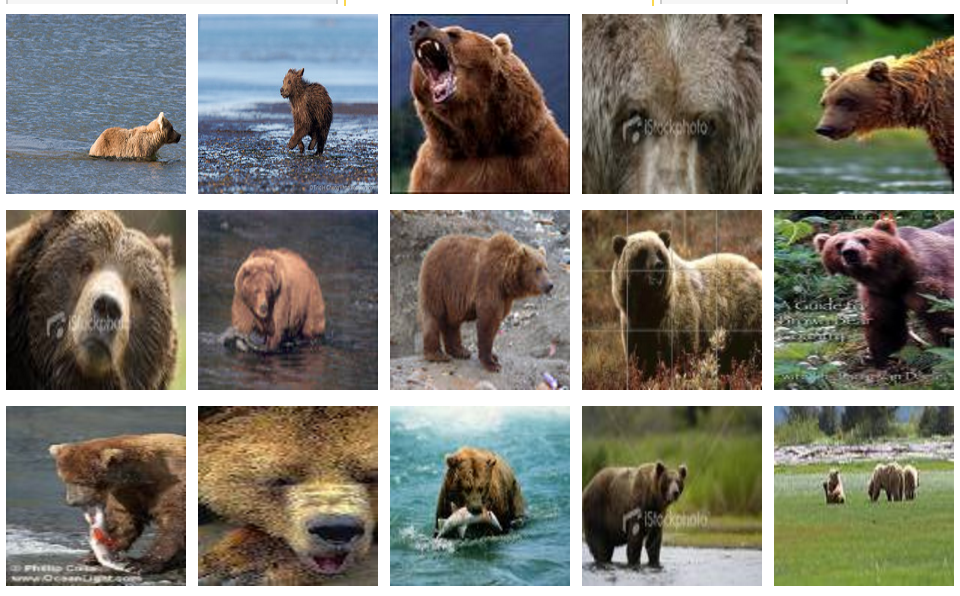 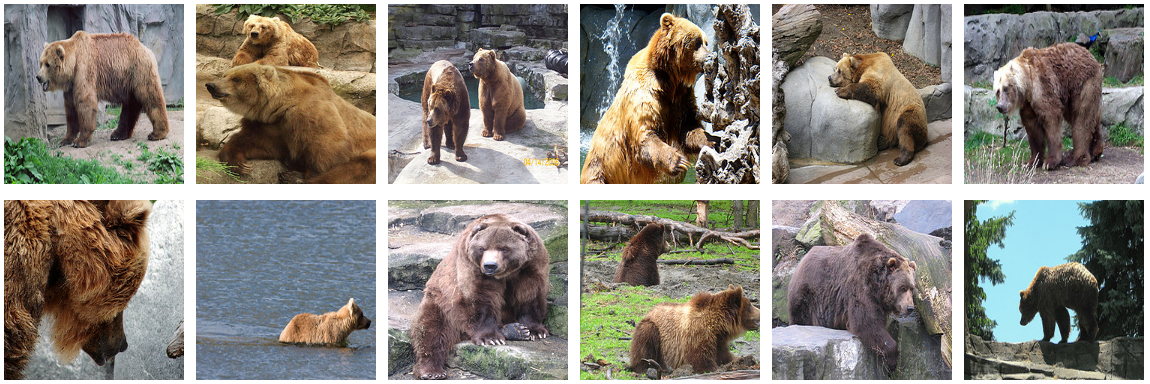 bear
37
Supervised Learning - Classification
Training Data
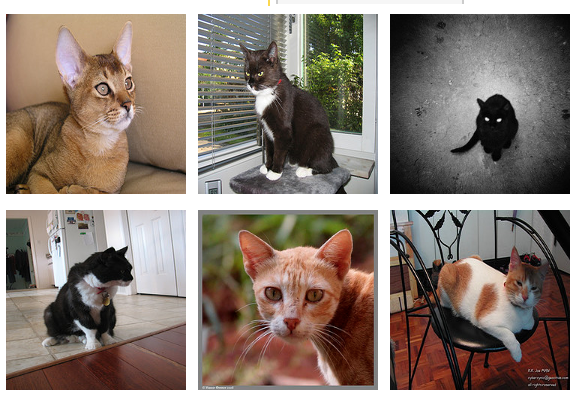 cat
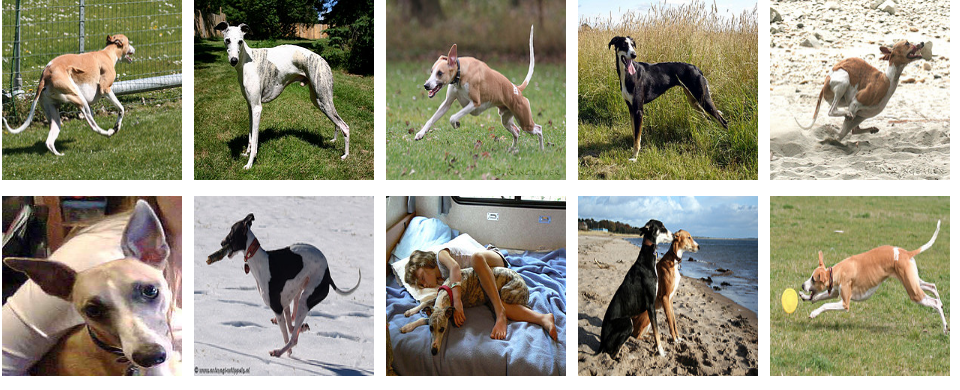 dog
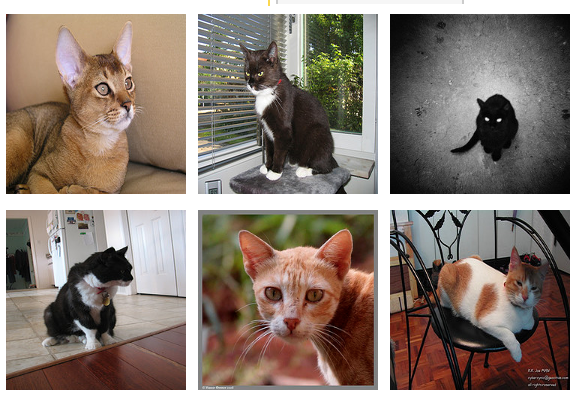 cat
.
.
.
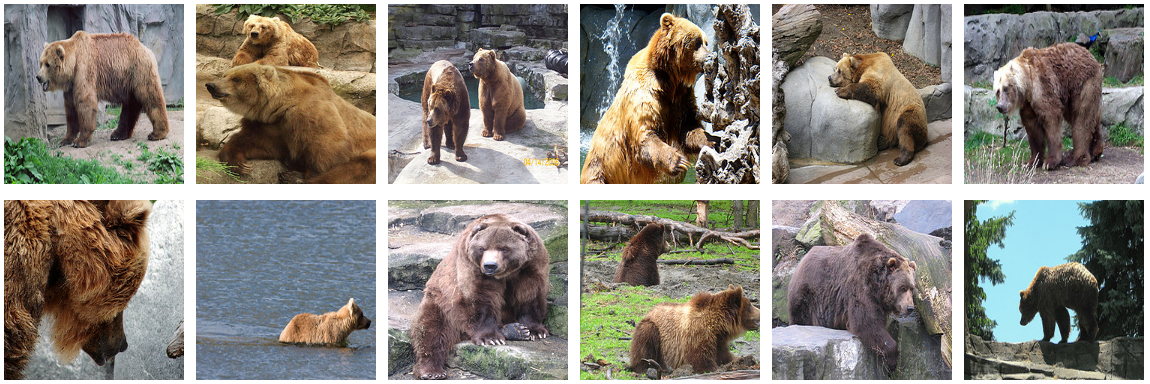 bear
38
Supervised Learning - Classification
targets /
labels /
ground truth
We need to find a function that
maps x and y for any of them.
Training Data
predictions
inputs
1
1
2
2
1
2
How do we ”learn” the parameters
of this function?
We choose ones that makes the 
following quantity small:
.
.
.
3
1
39
Stochastic Gradient Descent
How to choose the right batch size B?
How to choose the right learning rate lambda?
How to choose the right loss function, e.g. is least squares good enough?
How to choose the right function/classifier, e.g. linear, quadratic, neural network with 1 layer, 2 layers, etc?
Linear Regression
Example: Hollywood movie data
input variables x
output variables y
total book
sales
total revenueUSA
promotionalcosts
genre of
the movie
box officefirst week
production
costs
total revenueinternational
training
data
test
data
Training, Validation (Dev), Test Sets
Training Set
Validation Set
Testing Set
Training, Validation (Dev), Test Sets
Training Set
Validation Set
Testing Set
Used during development
Training, Validation (Dev), Test Sets
Training Set
Validation Set
Testing Set
Only to be used for evaluating the model at the very end of development and any changes to the model after running it on the test set, could be influenced by what you saw happened on the test set, which would invalidate any future evaluation.
How to pick the right model?
45
Linear Regression – 1 output, 1 input
Linear Regression – 1 output, 1 input
Model:
Linear Regression – 1 output, 1 input
Model:
Linear Regression – 1 output, 1 input
Loss:
Model:
Quadratic Regression
Loss:
Model:
n-polynomial Regression
Model:
Loss:
Overfitting
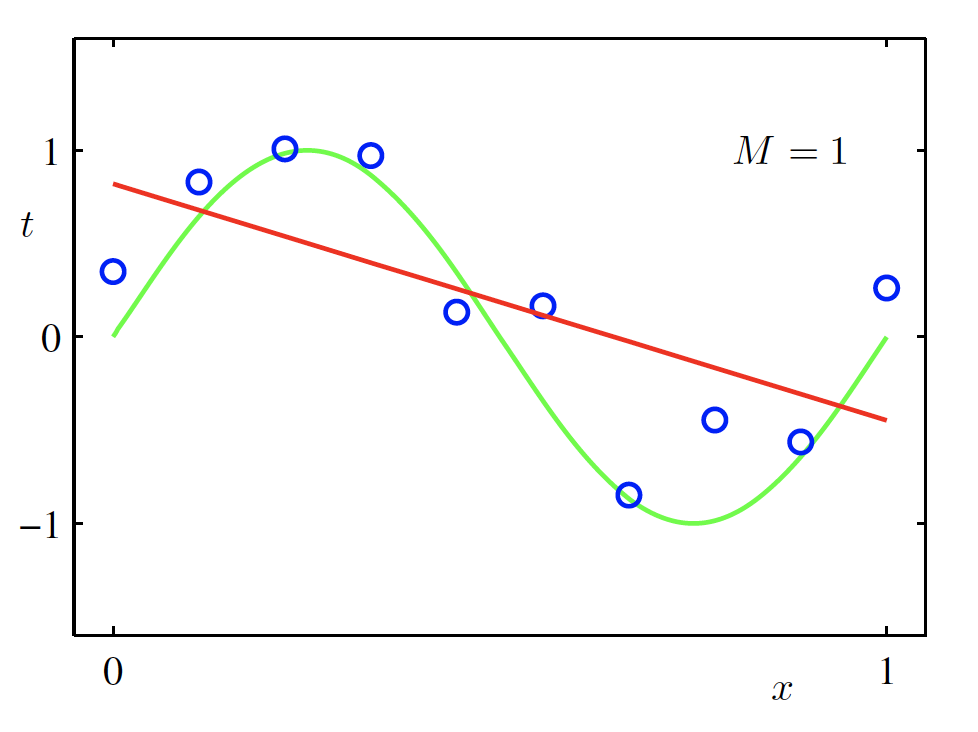 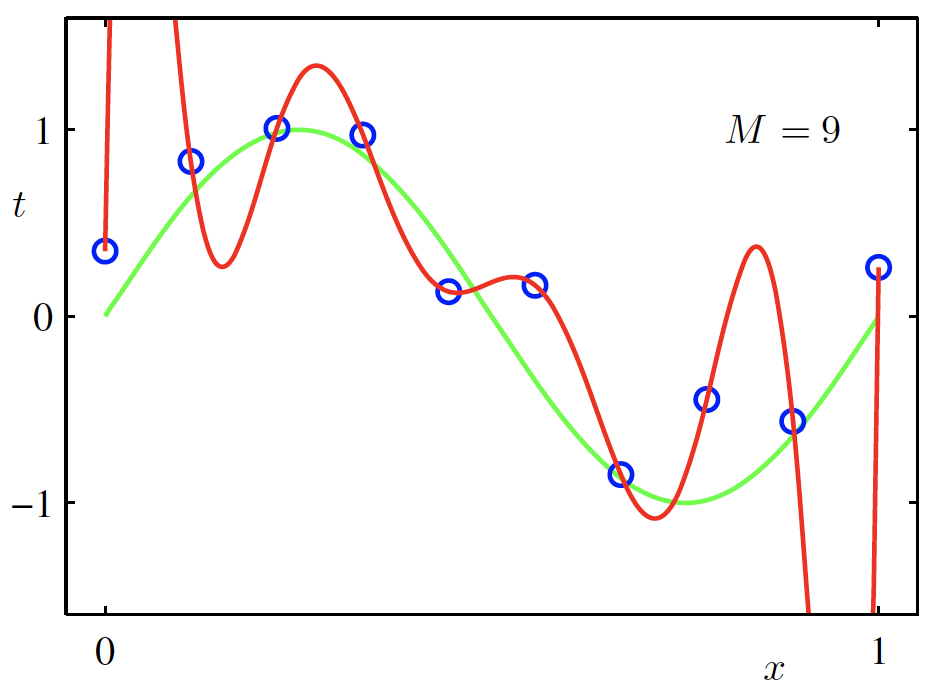 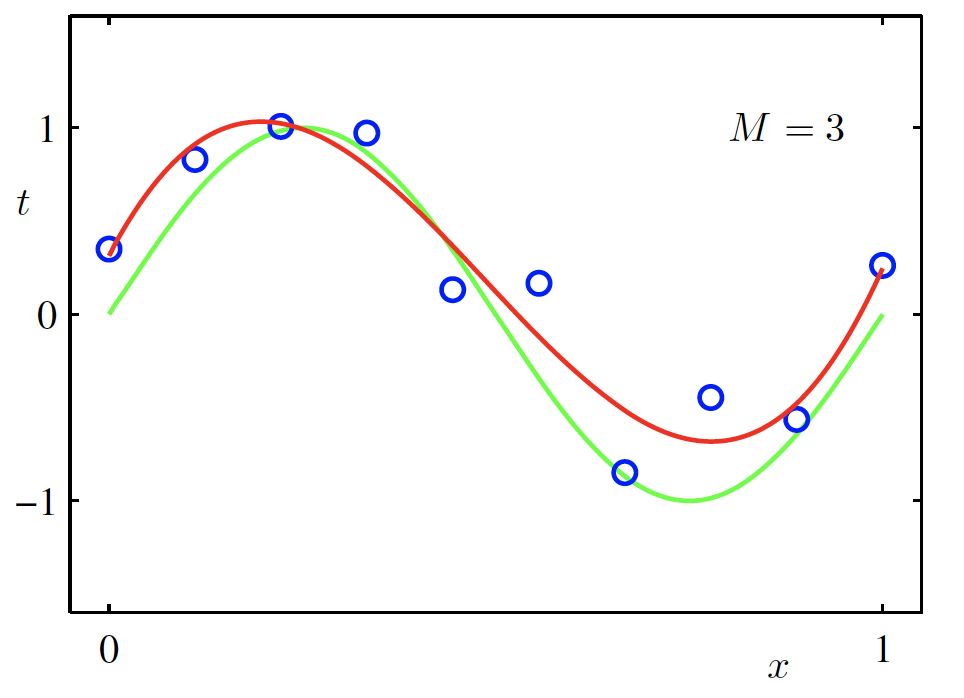 Overfitting
Underfitting
High Bias
High Variance
Christopher M. Bishop – Pattern Recognition and Machine Learning
Credit: C. Bishop. Pattern Recognition and Mach. Learning.
Questions?
53